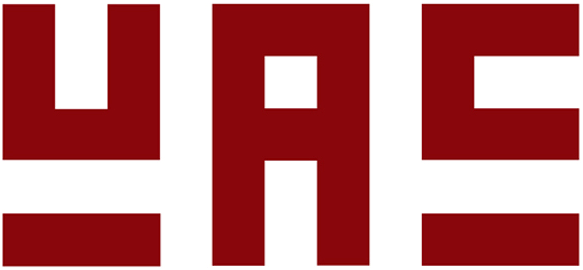 ГОДИШЊA  НАГРАДA  ЗА АРХИТЕКТУРУ 
УДРУЖЕЊА АРХИТЕКАТА СРБИЈЕ
за

Најуспешније архитектонско дело из свих области архитектуре реализовано у  2016.  години закључно са 31. 12. 2016. године
Наградом Удружења архитеката Србије 
„Алексеј Бркић“ за најуспешније дело из области архитектуре за 2016. годину награђује се

Аутор
Предраг Mилутиновић
Параолимпијски центар, Крагујевац
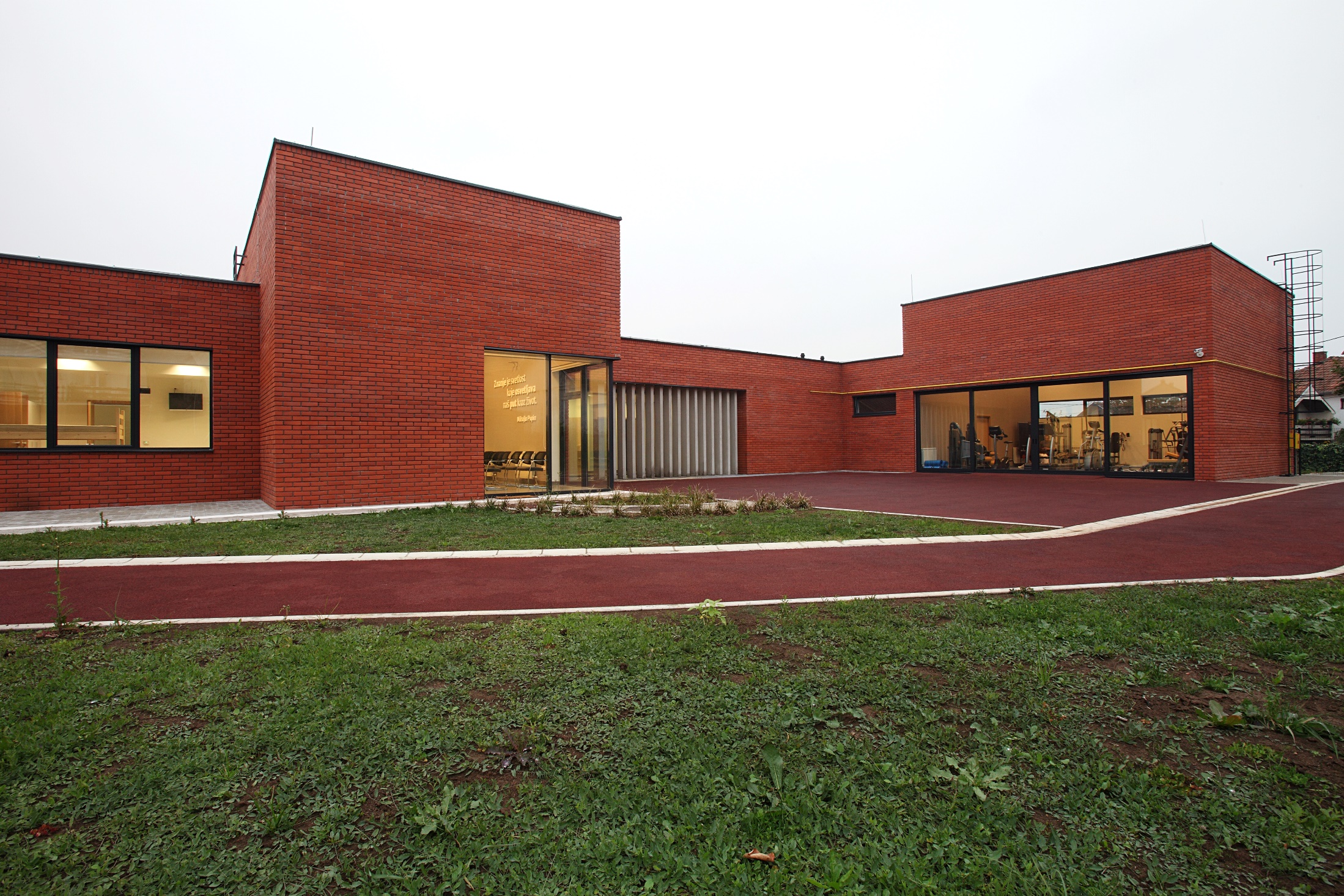 Предраг Милутиновић, архитекта
Параолимпијски центар, Крагујевац
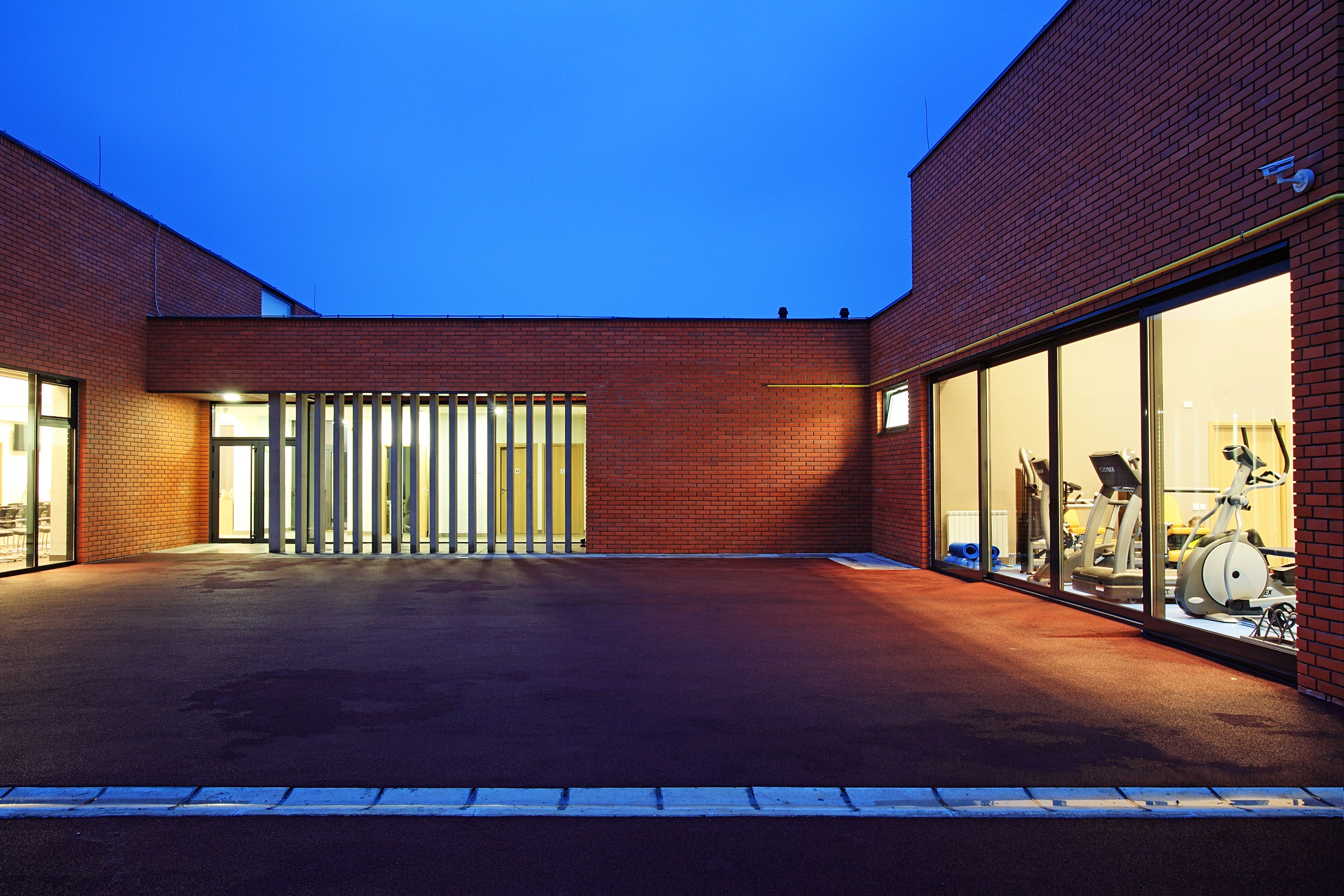 Предраг Милутиновић, архитекта
Параолимпијски центар, Крагујевац
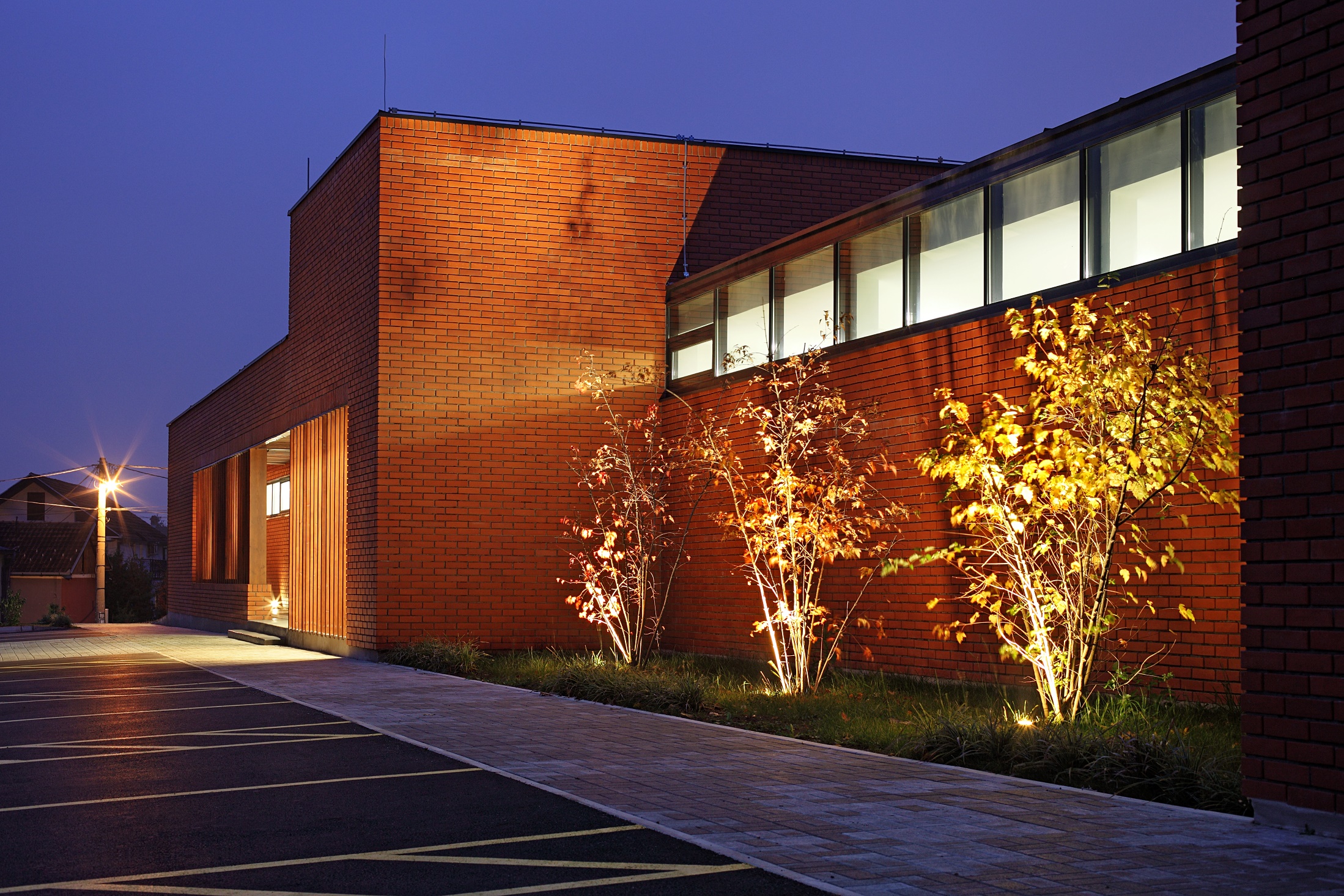 Предраг Милутиновић, архитекта
Параолимпијски центар, Крагујевац
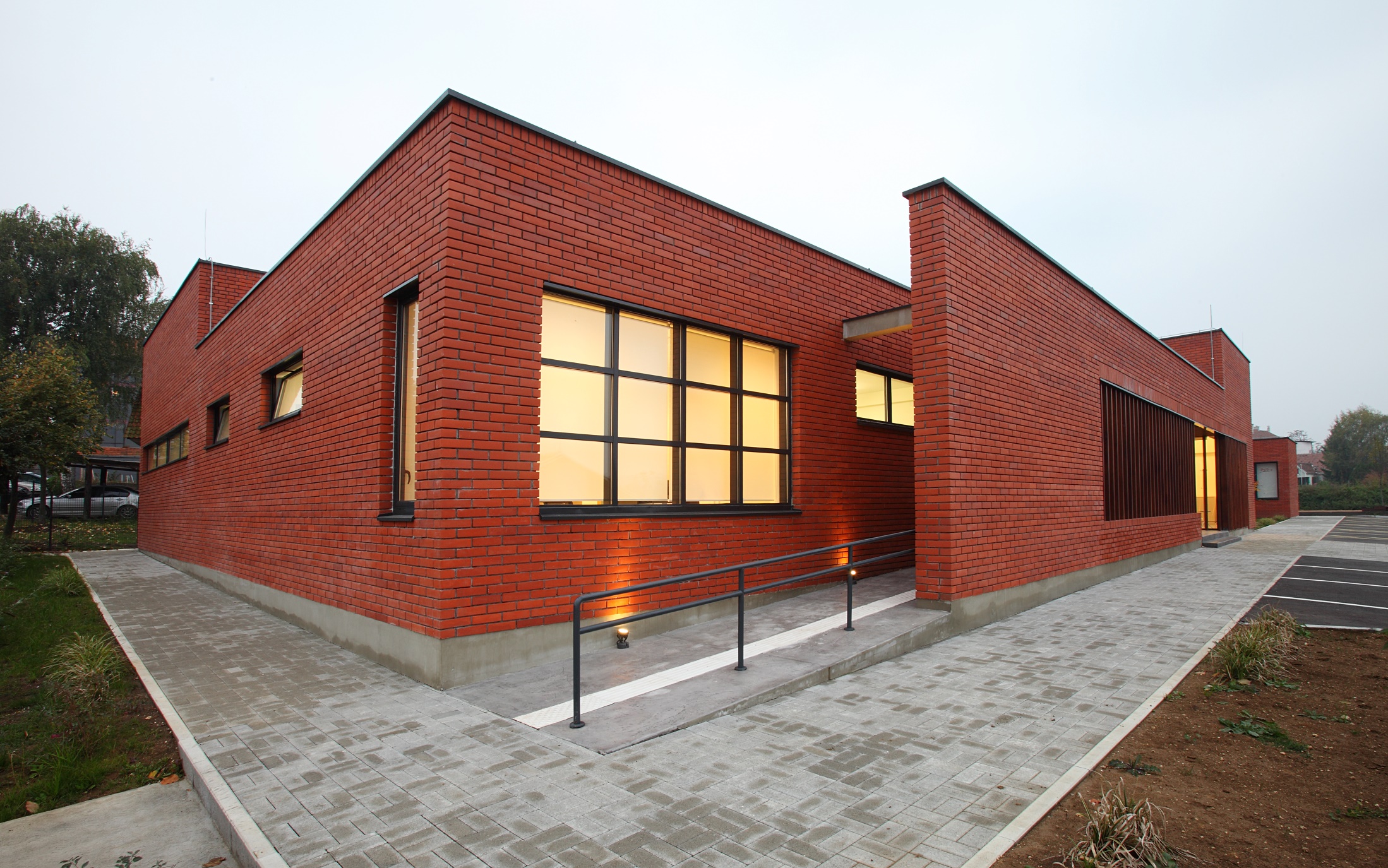 Предраг Милутиновић, архитекта
Параолимпијски центар, Крагујевац
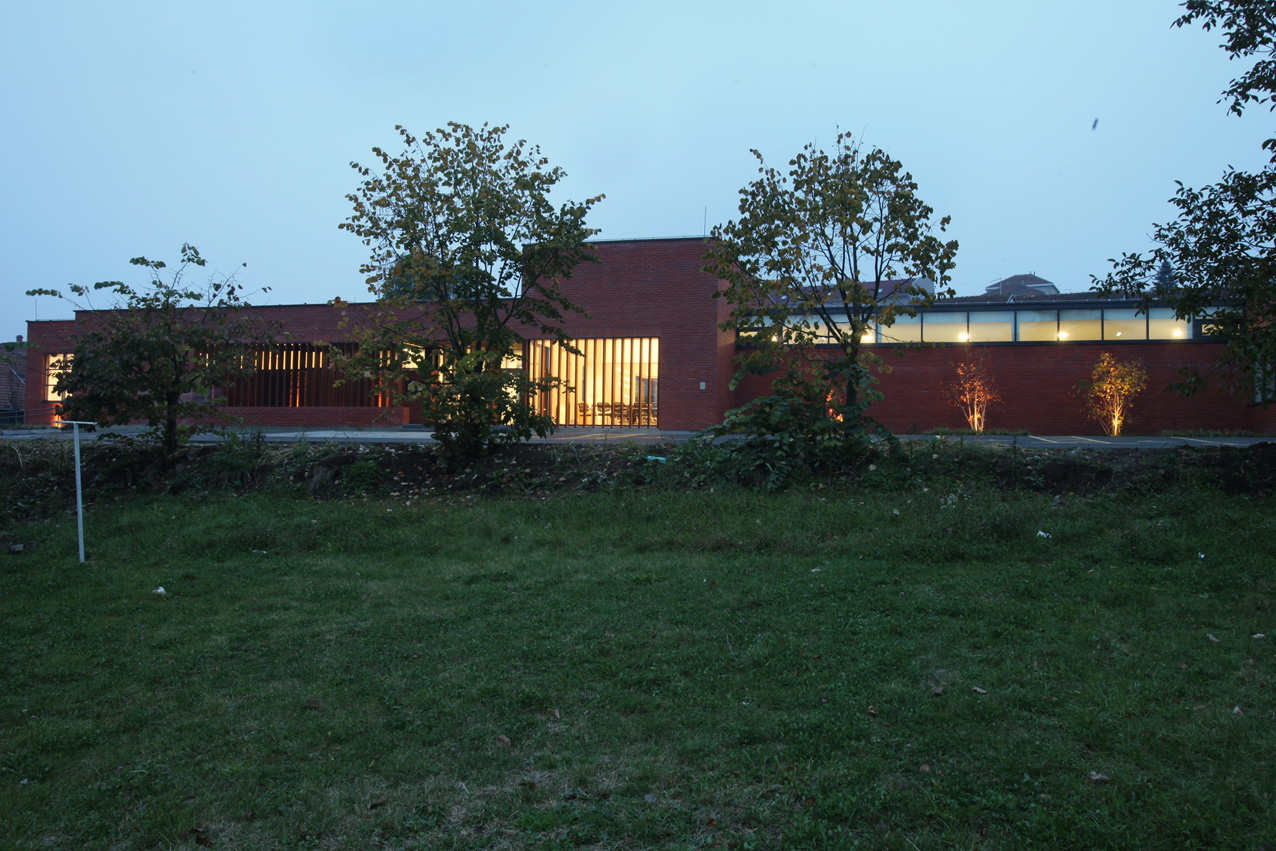 Предраг Милутиновић, архитекта
Параолимпијски центар, Крагујевац
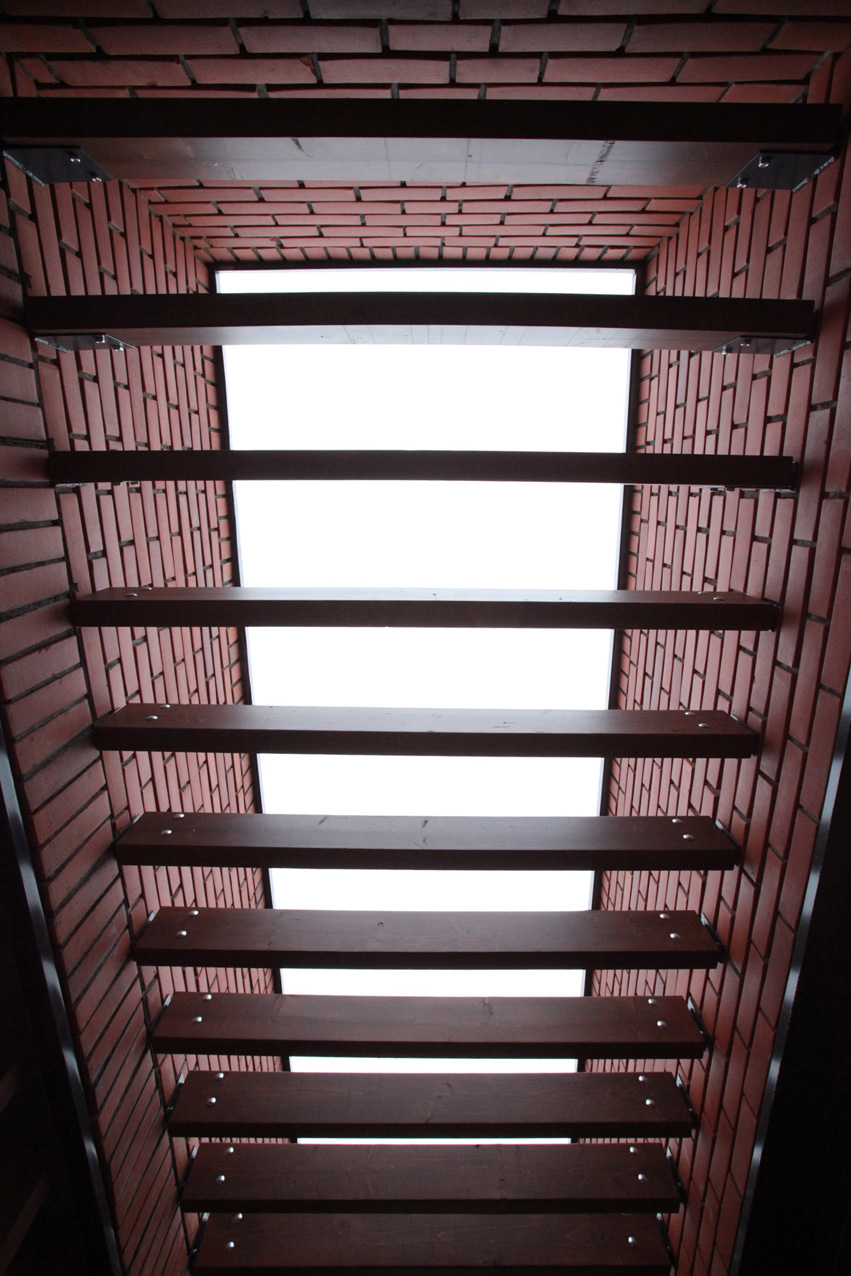 Предраг Милутиновић, архитекта
Параолимпијски центар, Крагујевац
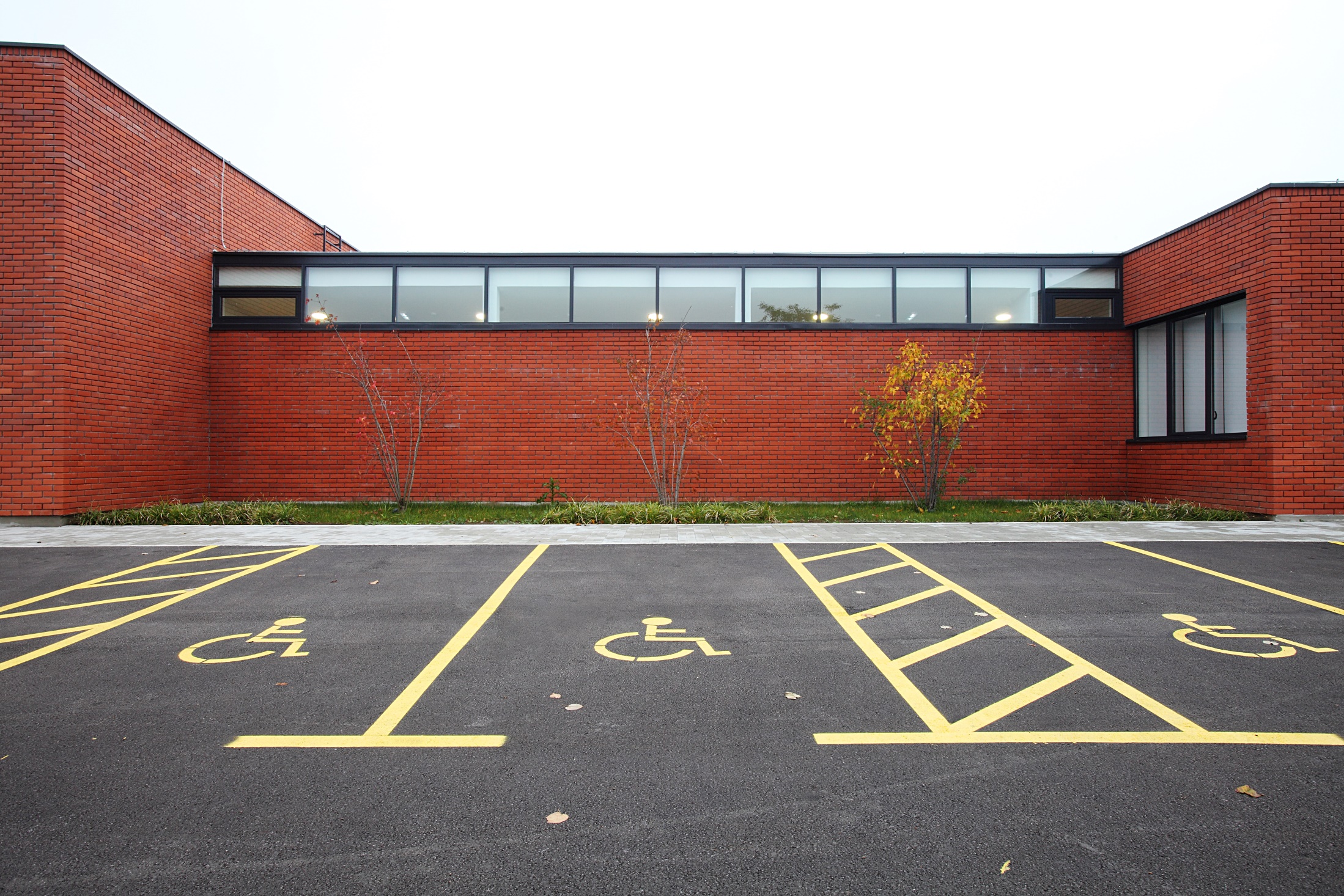 Предраг Милутиновић, архитекта
Параолимпијски центар, Крагујевац
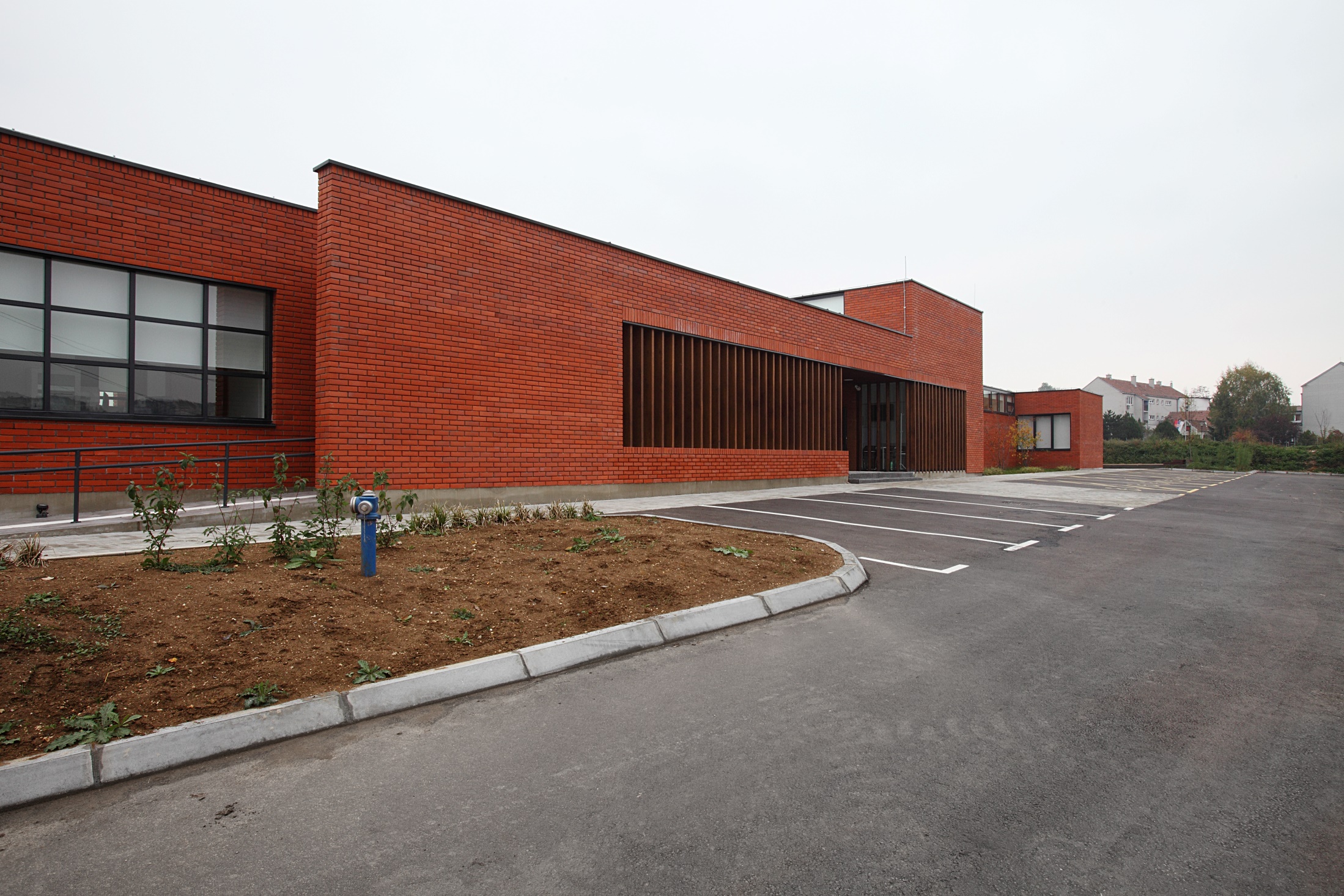 Предраг Милутиновић, архитекта
Параолимпијски центар, Крагујевац
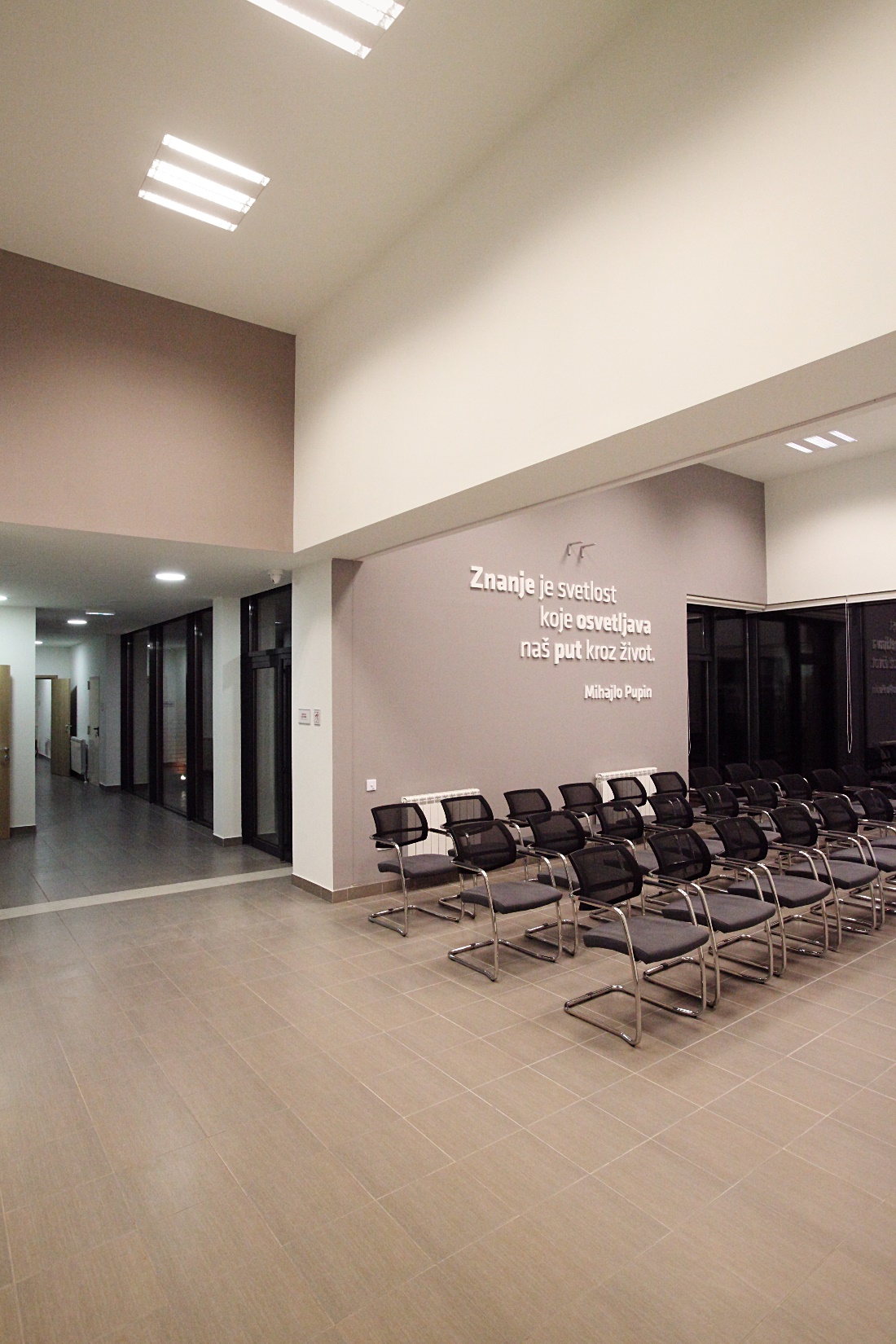 Предраг Милутиновић, архитекта
Параолимпијски центар, Крагујевац
Повељом  Удружења  архитеката Србије
 за најуспешније дело наших архитеката које је реализовано у иностранству за 2016. годину награђују се

Зоран Радојичић 
аутор/ архитекта
Светлана Петровић 
руководилац пројекта Београд, архитекта
Жарко Ћајић
руководилац пројекта Акра, архитекта
 
„Ghana Airport Cargo Centre“, Accra, Ghana
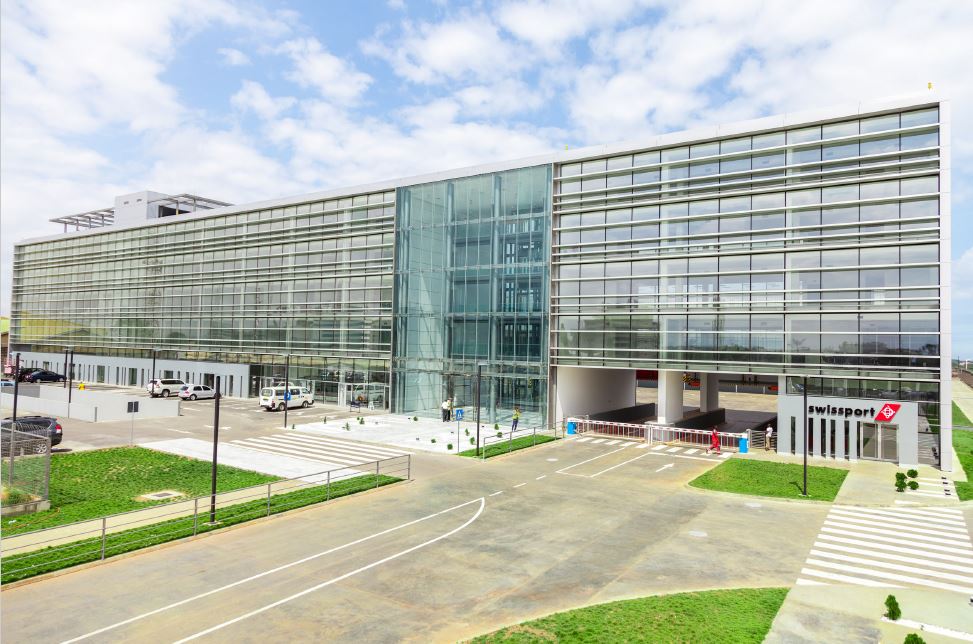 Зоран Радојичић, аутор/архитекта; 
Светлана Петровић, руководилац пројекта Београд, архитекта; 
Жарко Ћајић, руководилац пројекта Акра, архитекта; 
„Ghana Airport Cargo Centre“, Accra, Ghana
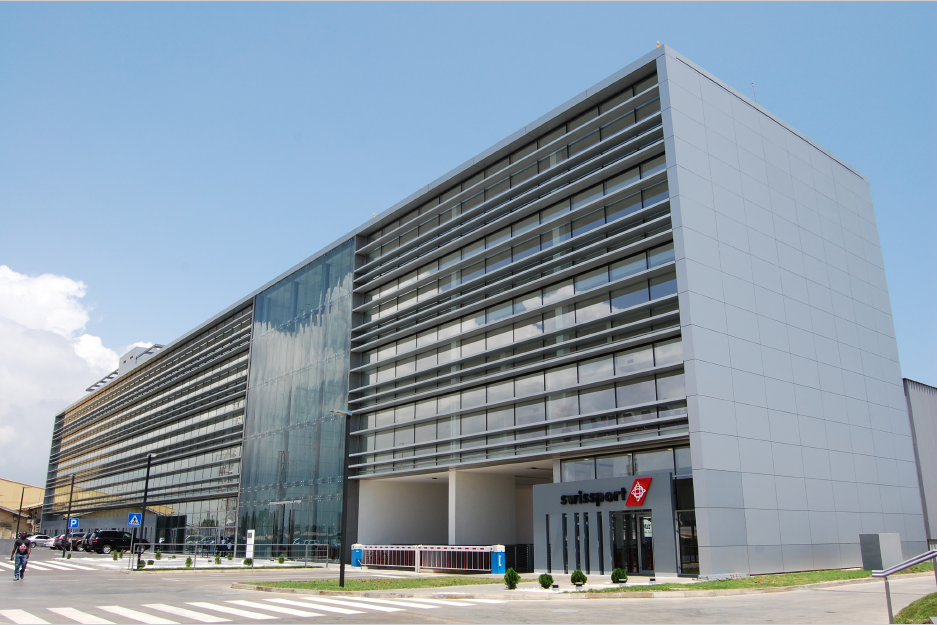 Зоран Радојичић, аутор/архитекта; 
Светлана Петровић, руководилац пројекта Београд, архитекта; 
Жарко Ћајић, руководилац пројекта Акра, архитекта; 
„Ghana Airport Cargo Centre“, Accra, Ghana
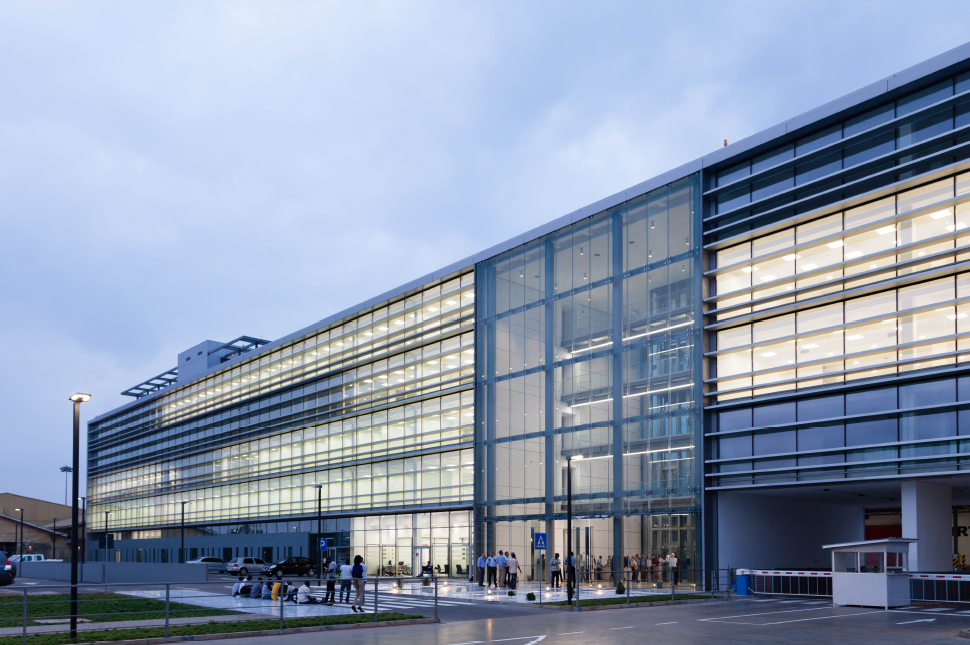 Зоран Радојичић, аутор/архитекта; 
Светлана Петровић, руководилац пројекта Београд, архитекта; 
Жарко Ћајић, руководилац пројекта Акра, архитекта; 
„Ghana Airport Cargo Centre“, Accra, Ghana
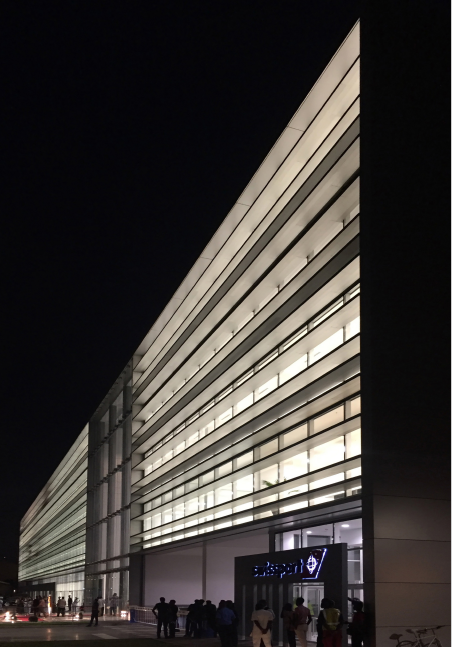 Зоран Радојичић, аутор/архитекта; 
Светлана Петровић, 
руководилац пројекта Београд, архитекта; Жарко Ћајић, 
руководилац пројекта Акра,архитекта;

„Ghana Airport Cargo Centre“, Accra, Ghana
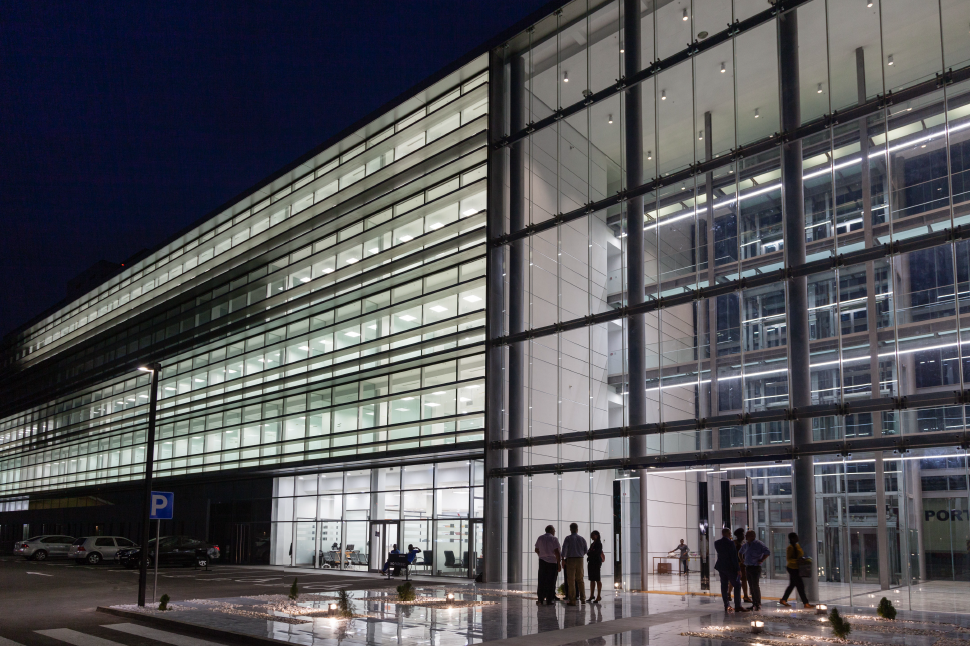 Зоран Радојичић, аутор/архитекта; 
Светлана Петровић, руководилац пројекта Београд, архитекта; 
Жарко Ћајић, руководилац пројекта Акра, архитекта; 
„Ghana Airport Cargo Centre“, Accra, Ghana
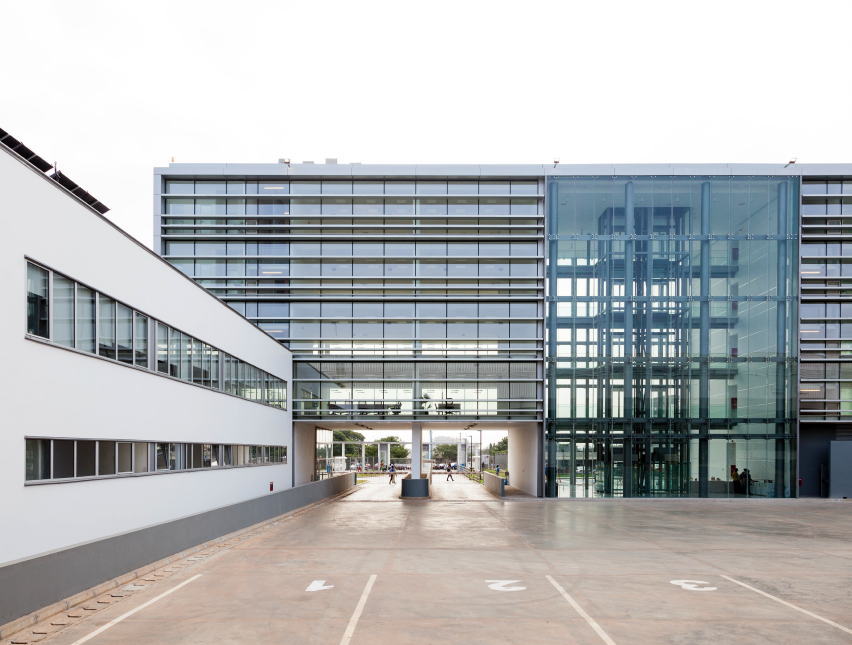 Зоран Радојичић, аутор/архитекта; 
Светлана Петровић, руководилац пројекта Београд, архитекта; 
Жарко Ћајић, руководилац пројекта Акра, архитекта; 
„Ghana Airport Cargo Centre“, Accra, Ghana
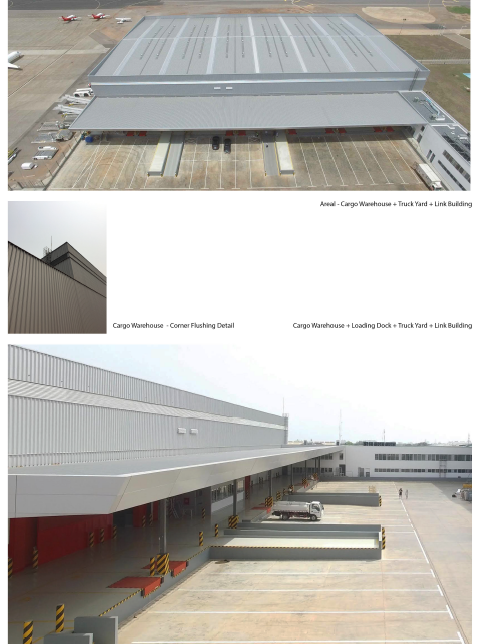 Зоран Радојичић, аутор/архитекта; 
Светлана Петровић, 
руководилац пројекта Београд, архитекта; Жарко Ћајић, 
руководилац пројекта Акра,архитекта;

„Ghana Airport Cargo Centre“, Accra, Ghana
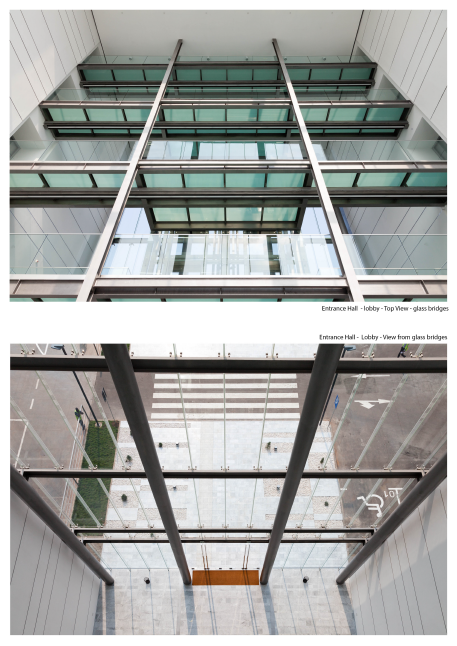 Зоран Радојичић, аутор/архитекта; 
Светлана Петровић, 
руководилац пројекта Београд, архитекта; 
Жарко Ћајић, 
руководилац пројекта Акра,архитекта;

„Ghana Airport Cargo Centre“, Accra, Ghana
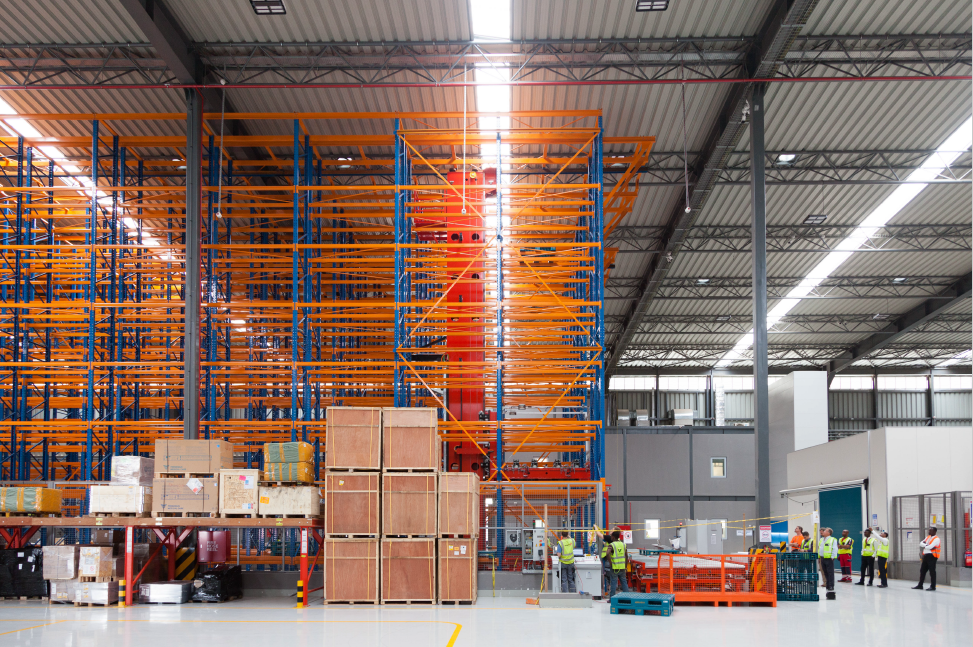 Зоран Радојичић, аутор/архитекта; 
Светлана Петровић, руководилац пројекта Београд, архитекта; 
Жарко Ћајић, руководилац пројекта Акра, архитекта; 
„Ghana Airport Cargo Centre“, Accra, Ghana
Наградом Удружења архитеката Србије 
за најуспелији студентски пројекат архитектуре студента архитектуре за 2016. годину награђује се

Милош Стојковић, студент архитектуре 
 
Градски музеј воде- кућа воде
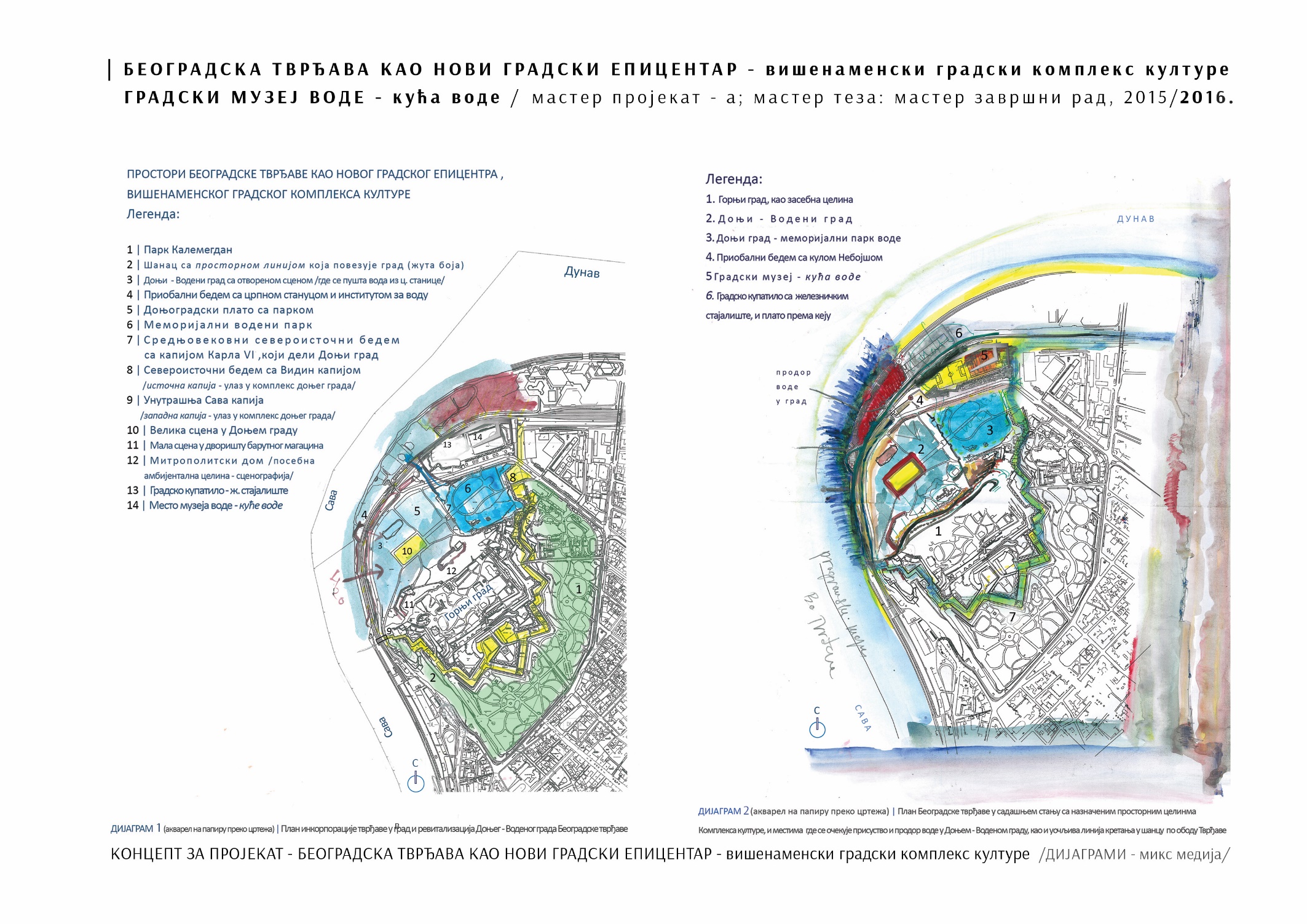 Милош Стојковић, студент архитектуре 
Градски музеј воде- кућа воде
Милош Стојковић, студент архитектуре 
Градски музеј воде- кућа воде
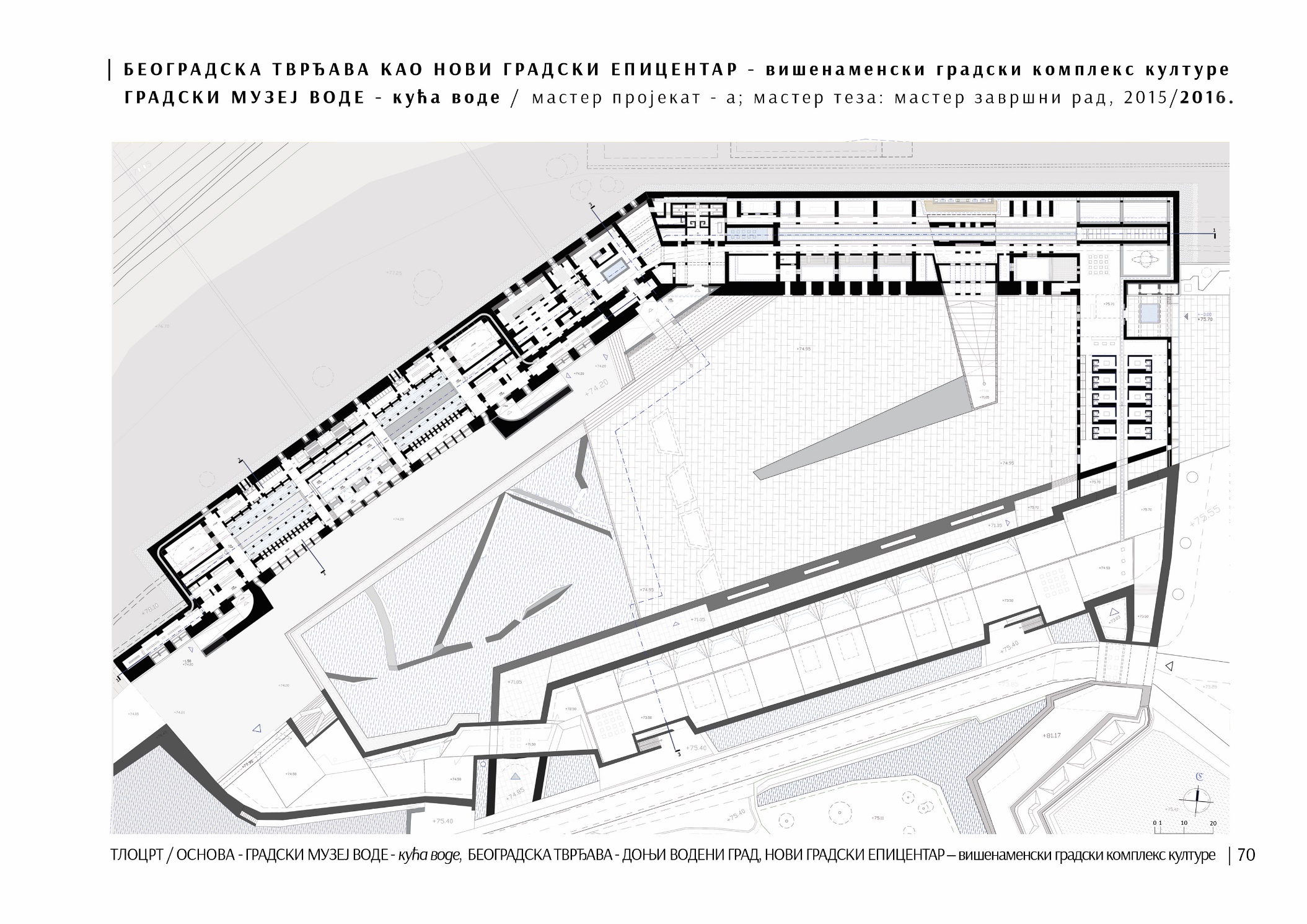 Милош Стојковић, студент архитектуре 
Градски музеј воде- кућа воде
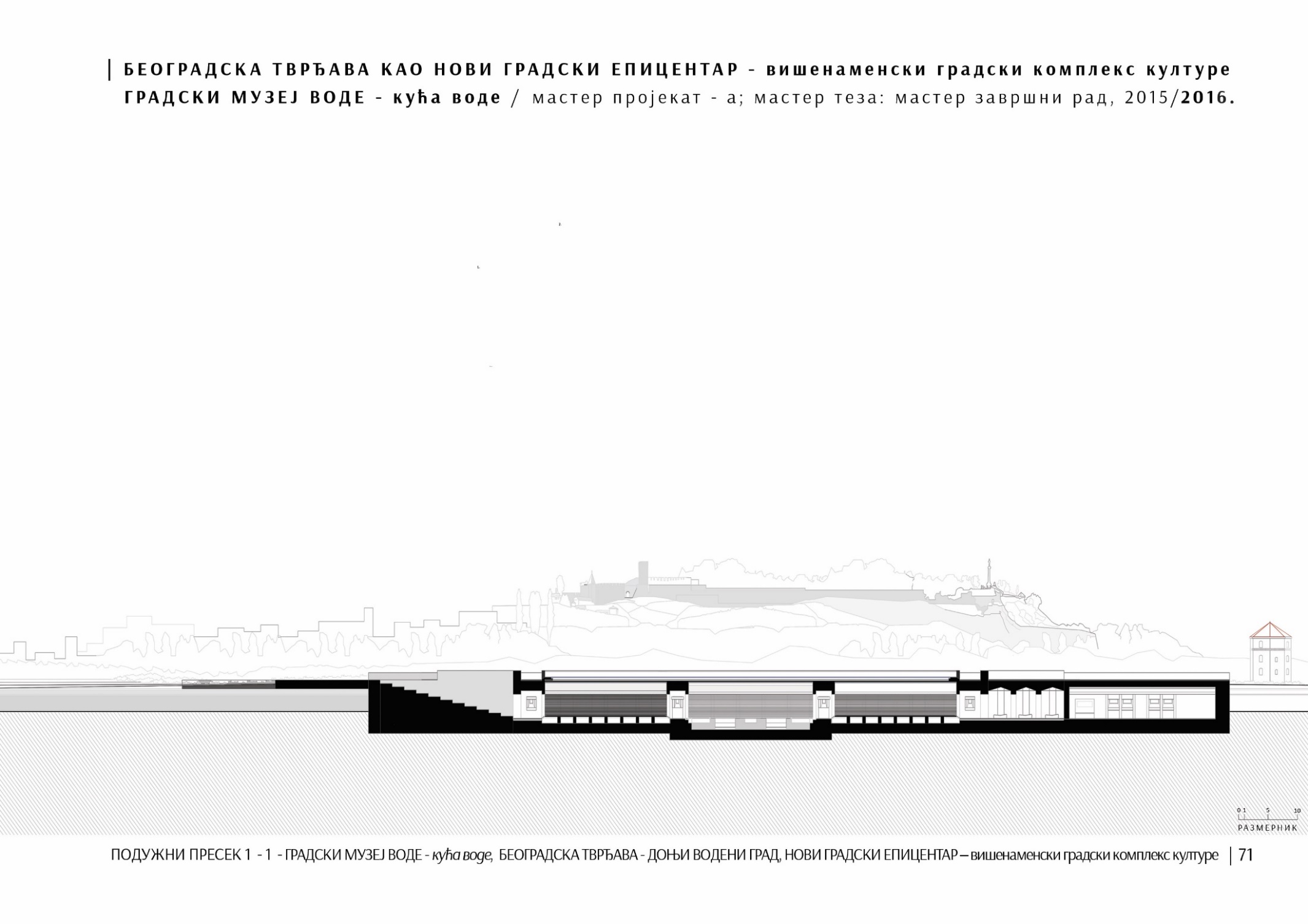 Милош Стојковић, студент архитектуре 
Градски музеј воде- кућа воде
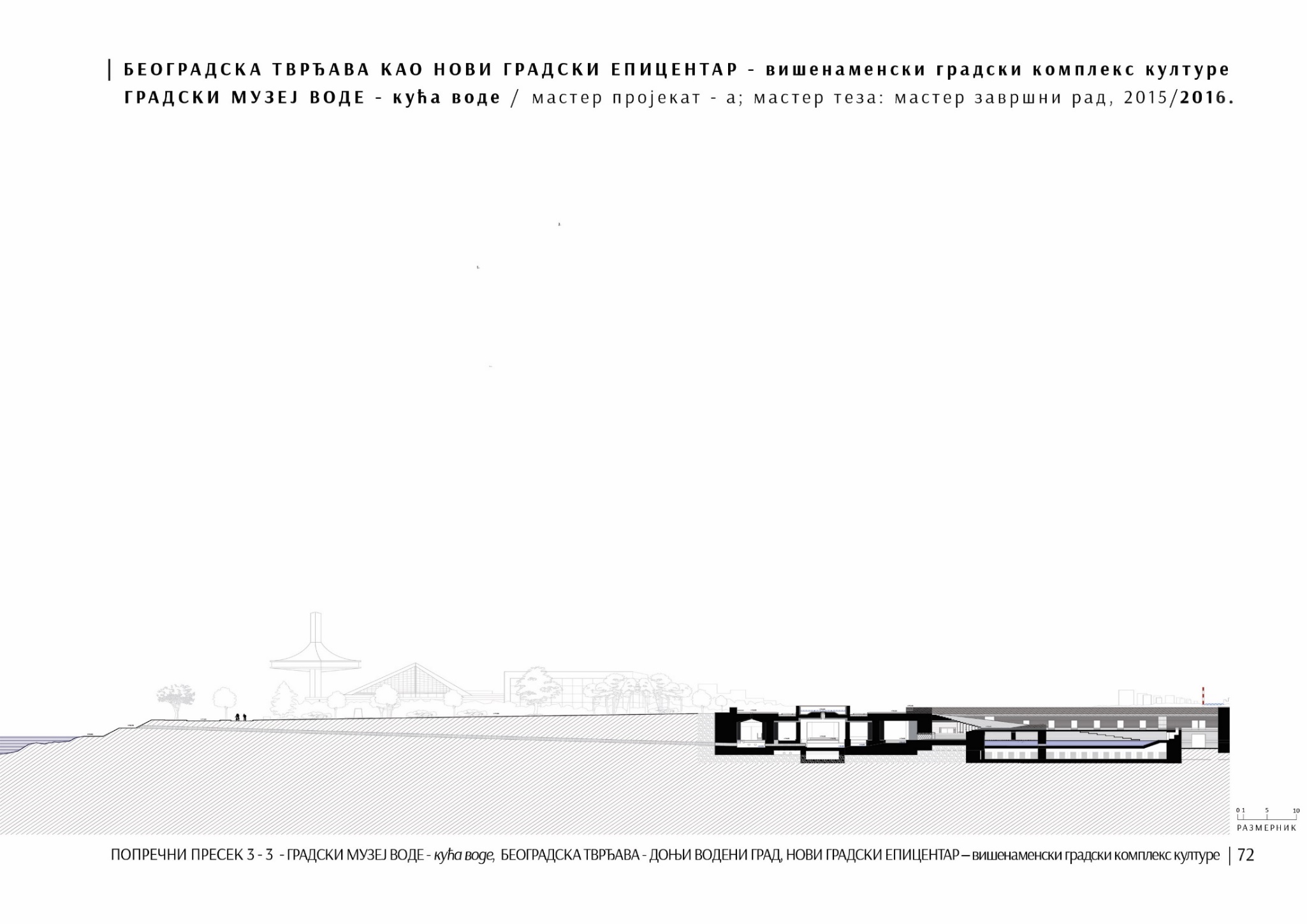 Милош Стојковић, студент архитектуре 
Градски музеј воде- кућа воде
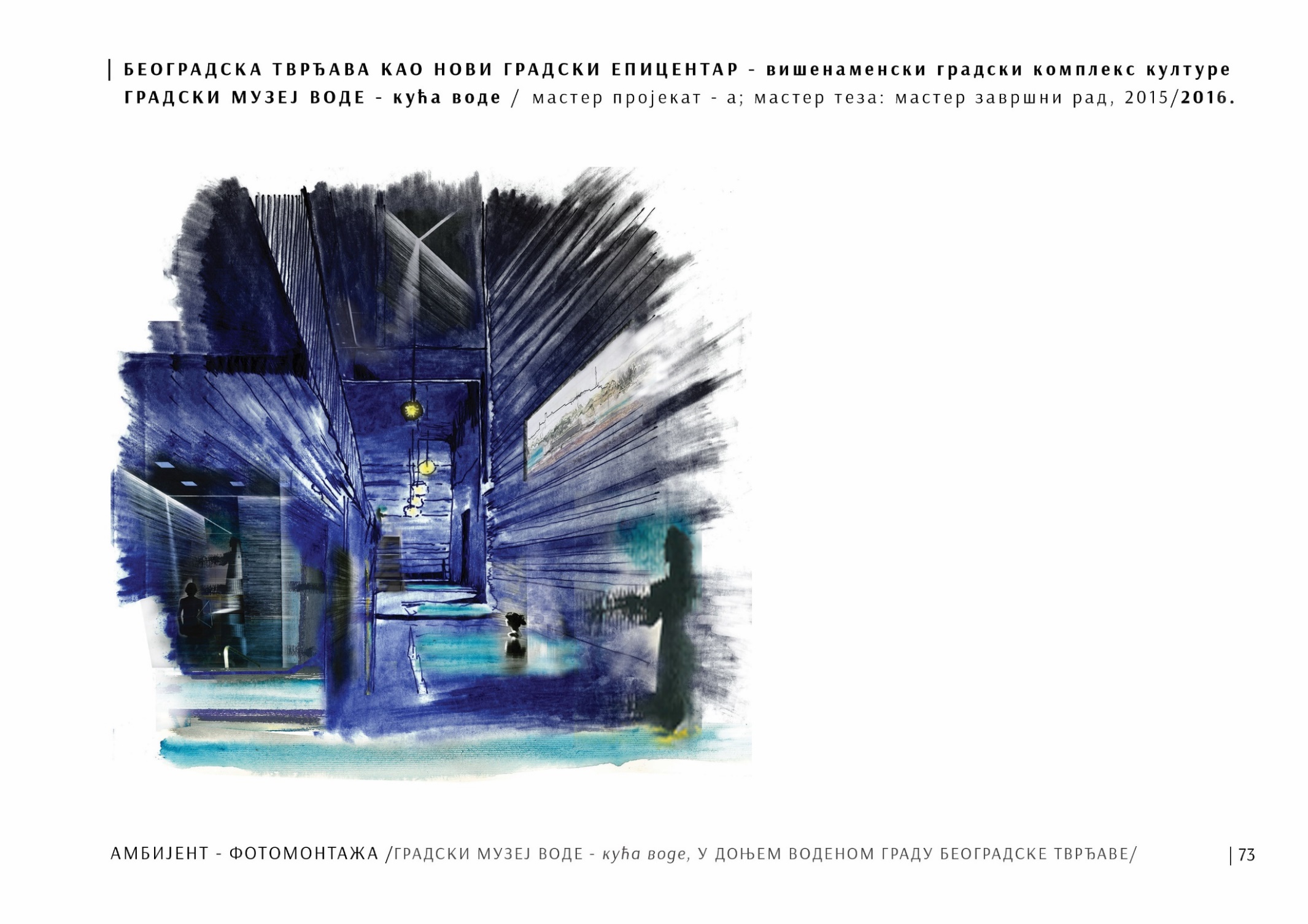 Милош Стојковић, студент архитектуре 
Градски музеј воде- кућа воде
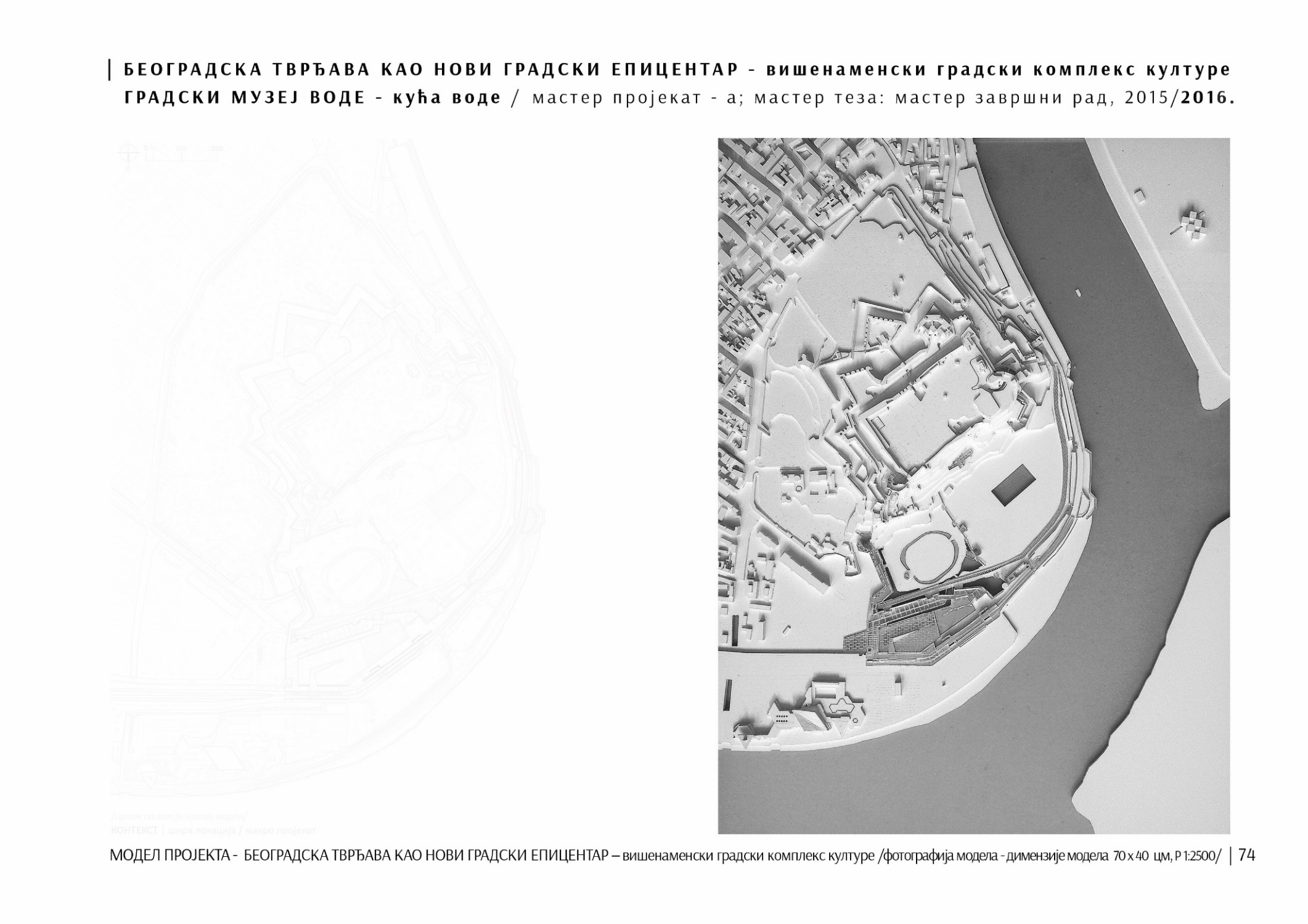 Милош Стојковић, студент архитектуре 
Градски музеј воде- кућа воде
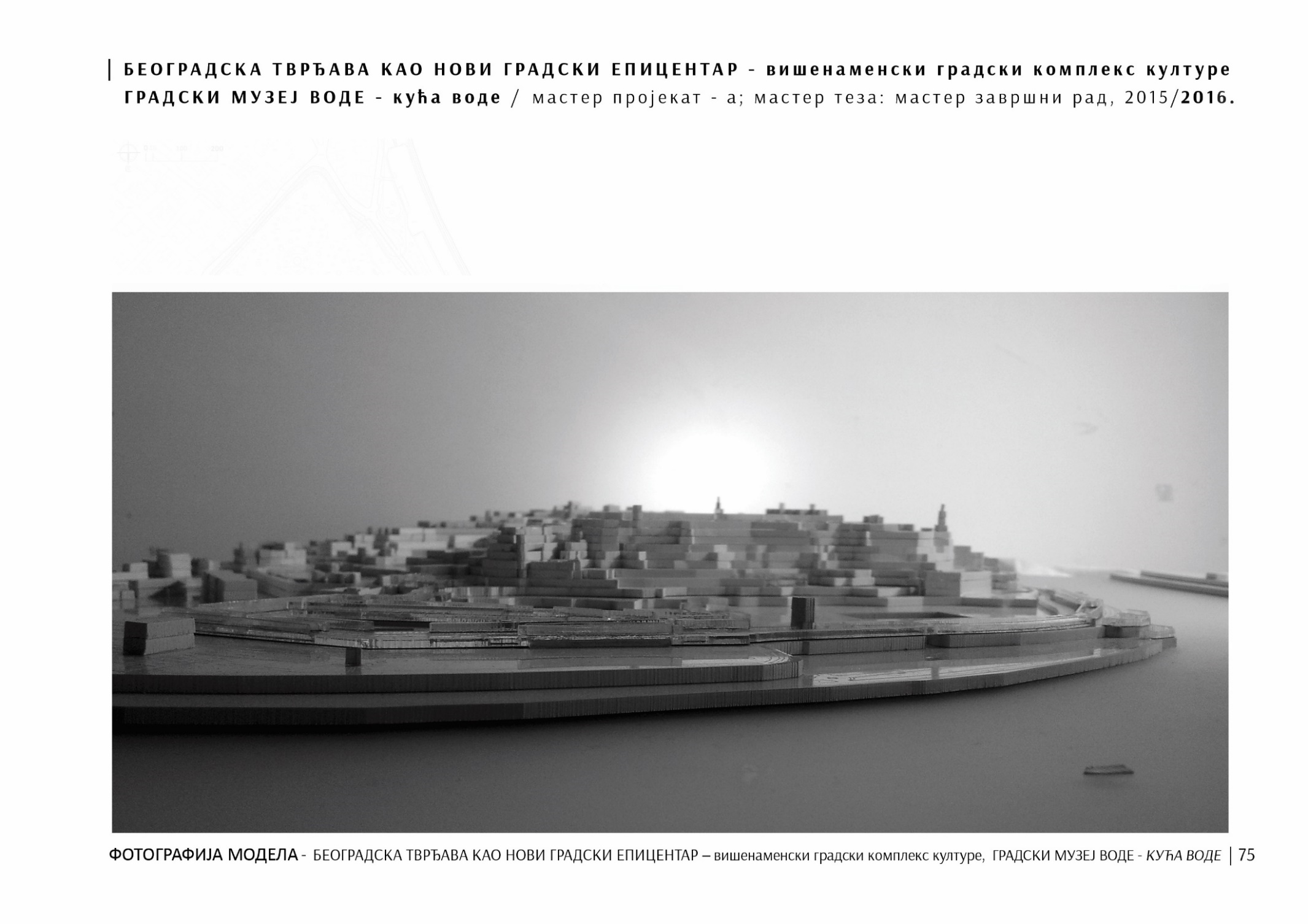 Милош Стојковић, студент архитектуре 
Градски музеј воде- кућа воде
ОСТАЛИ РАДОВИ
 У КАТЕГОРИЈИ 

најуспешније архитектонско дело из свих области архитектуре реализовано
 у 2016. години
Објекат у Улици Мике Илића
Аутор
Весна Цагић Милошевић
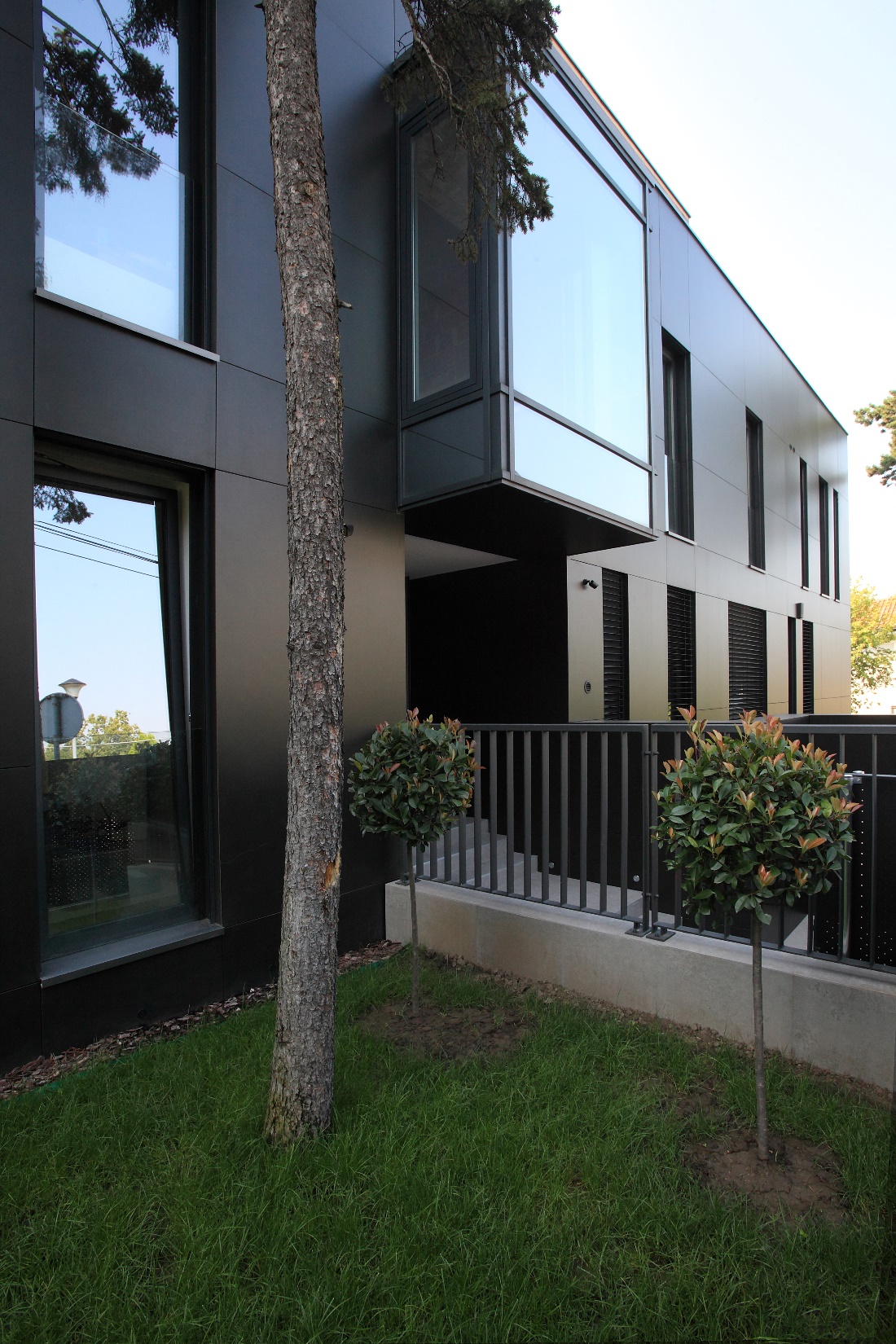 Весна Цагић Милошевић, архитекта
Објекат у Улици Мике Илића
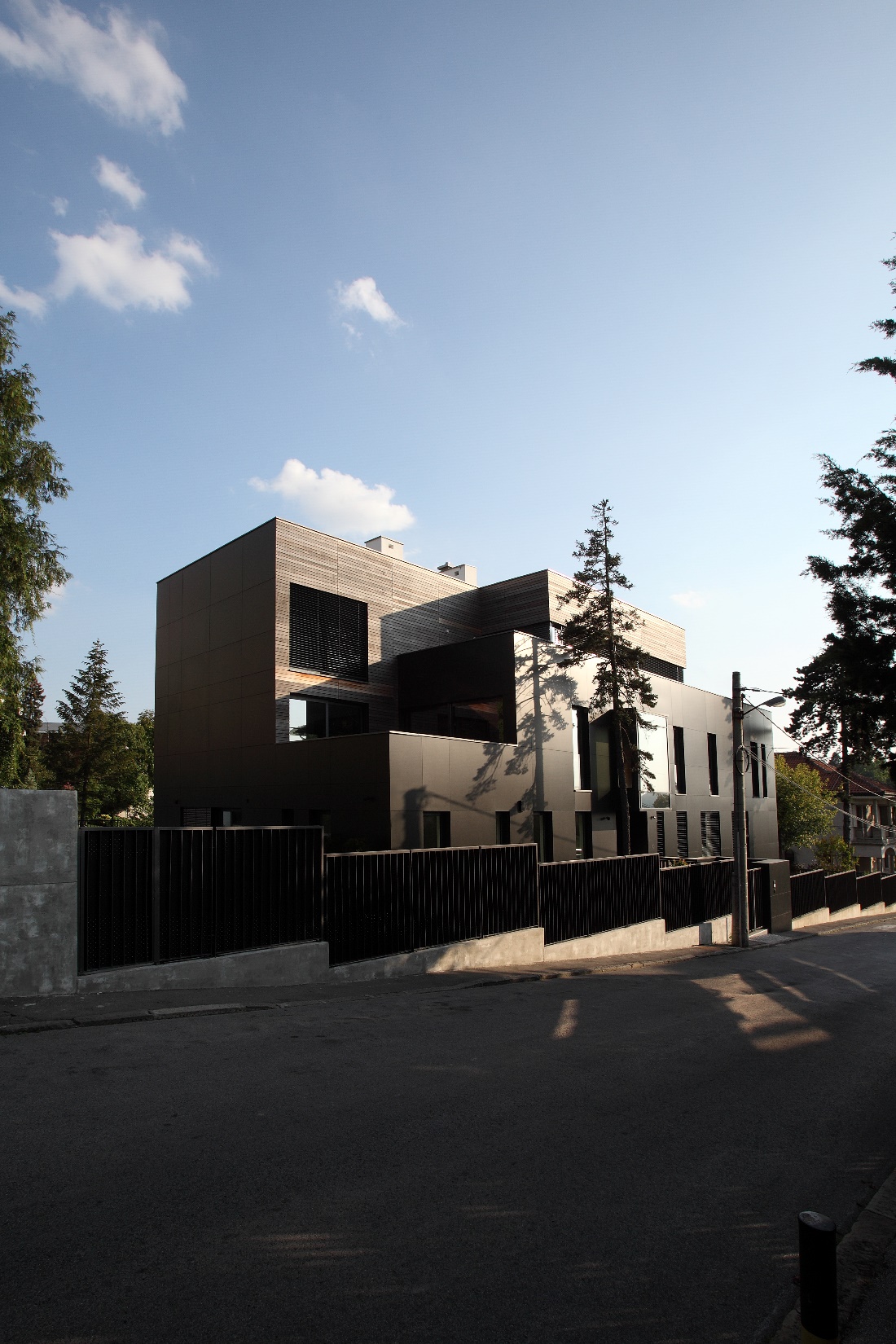 Весна Цагић Милошевић, архитекта
Објекат у Улици Мике Илића
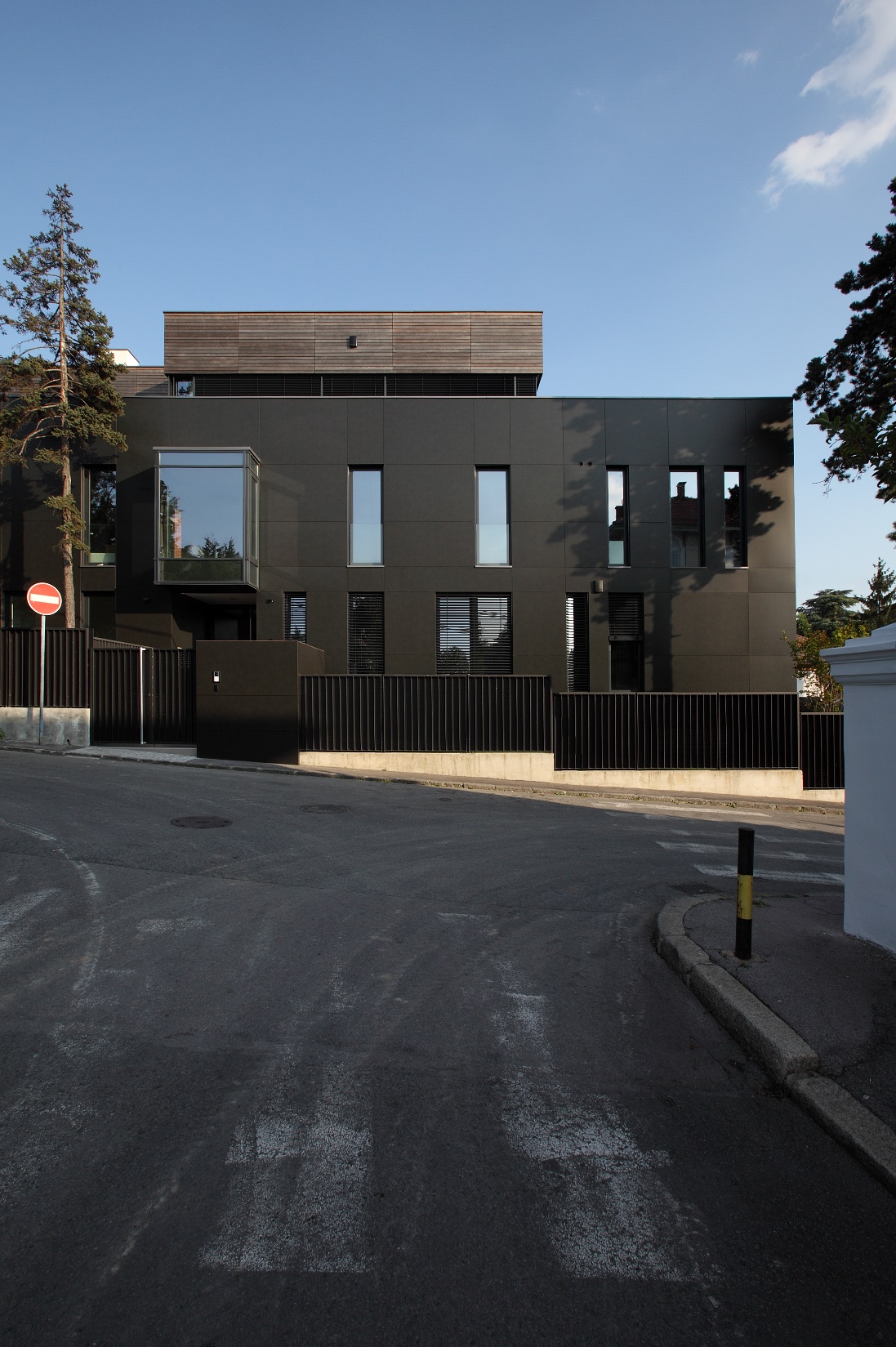 Весна Цагић Милошевић, архитекта
Објекат у Улици Мике Илића
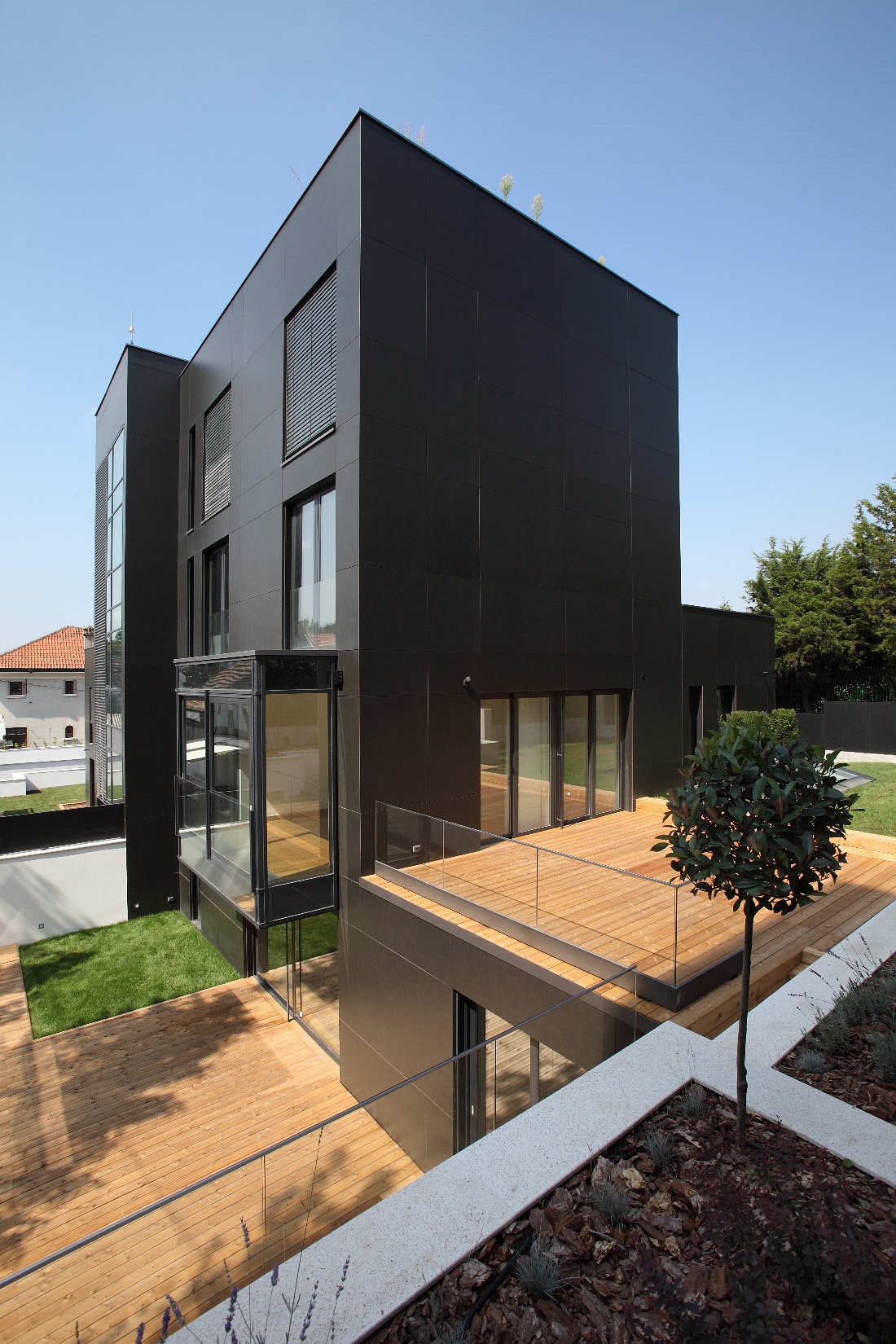 Весна Цагић Милошевић, архитекта
Објекат у Улици Мике Илића
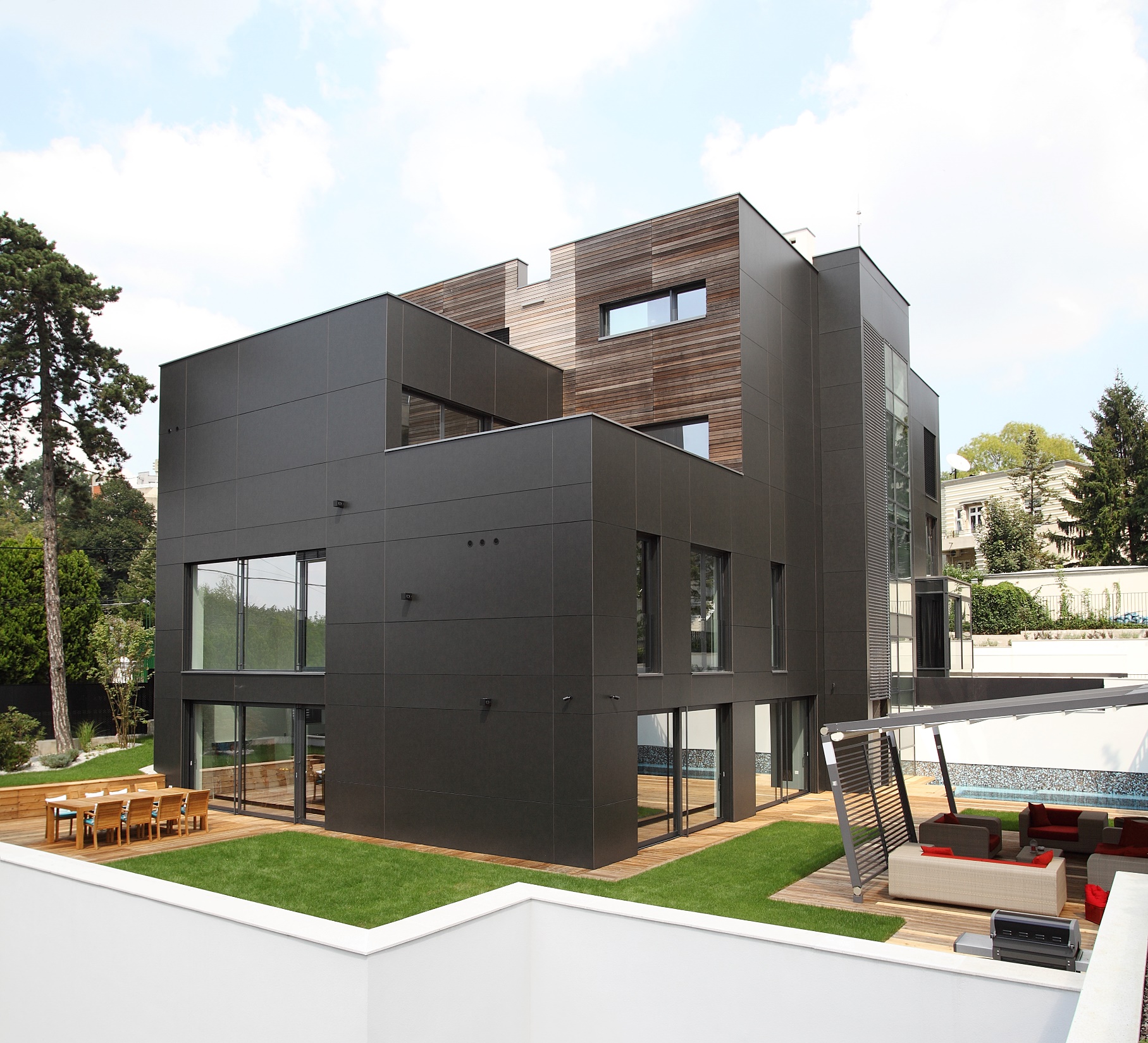 Весна Цагић Милошевић, архитекта
Објекат у Улици Мике Илића
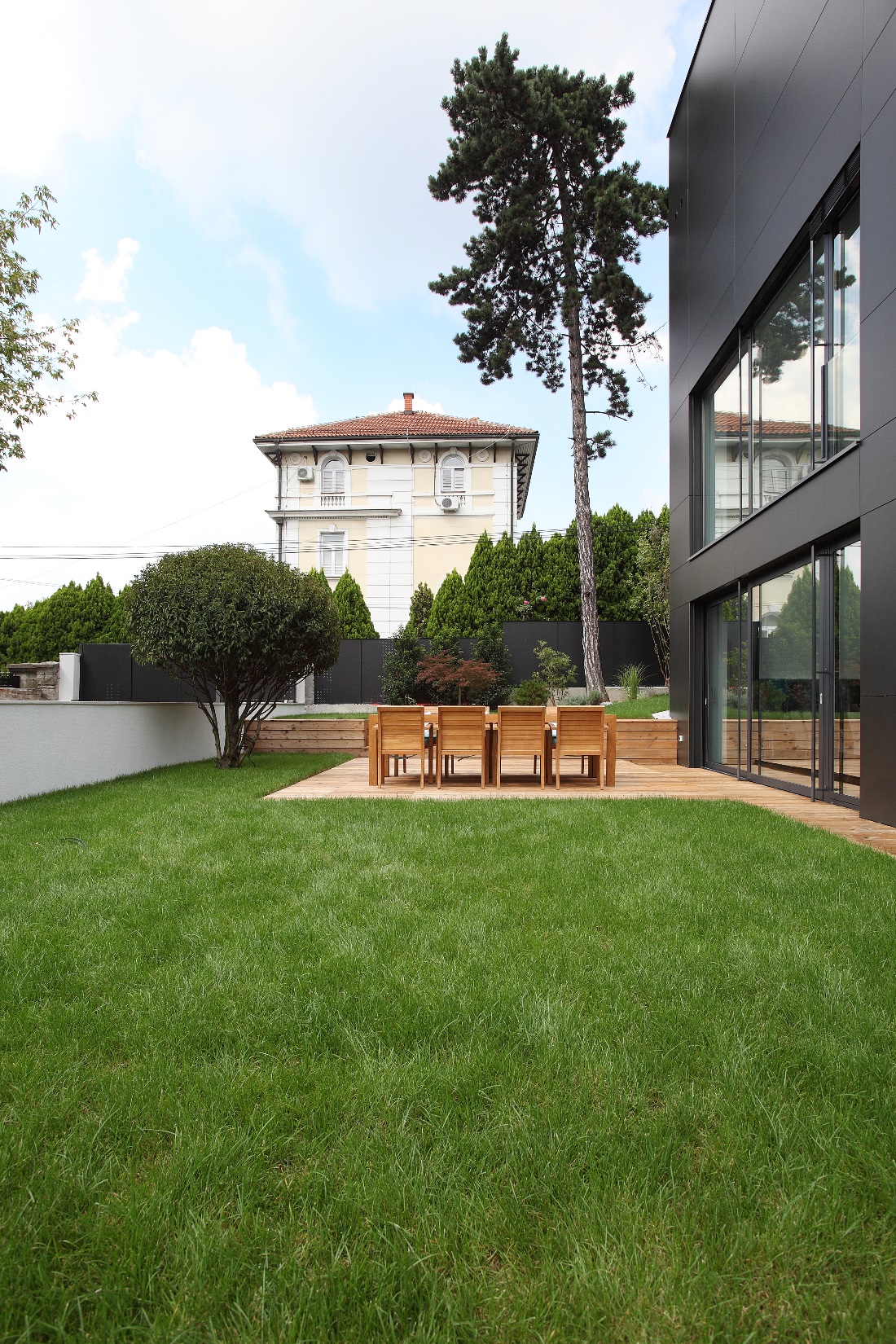 Весна Цагић Милошевић, архитекта
Објекат у Улици Мике Илића
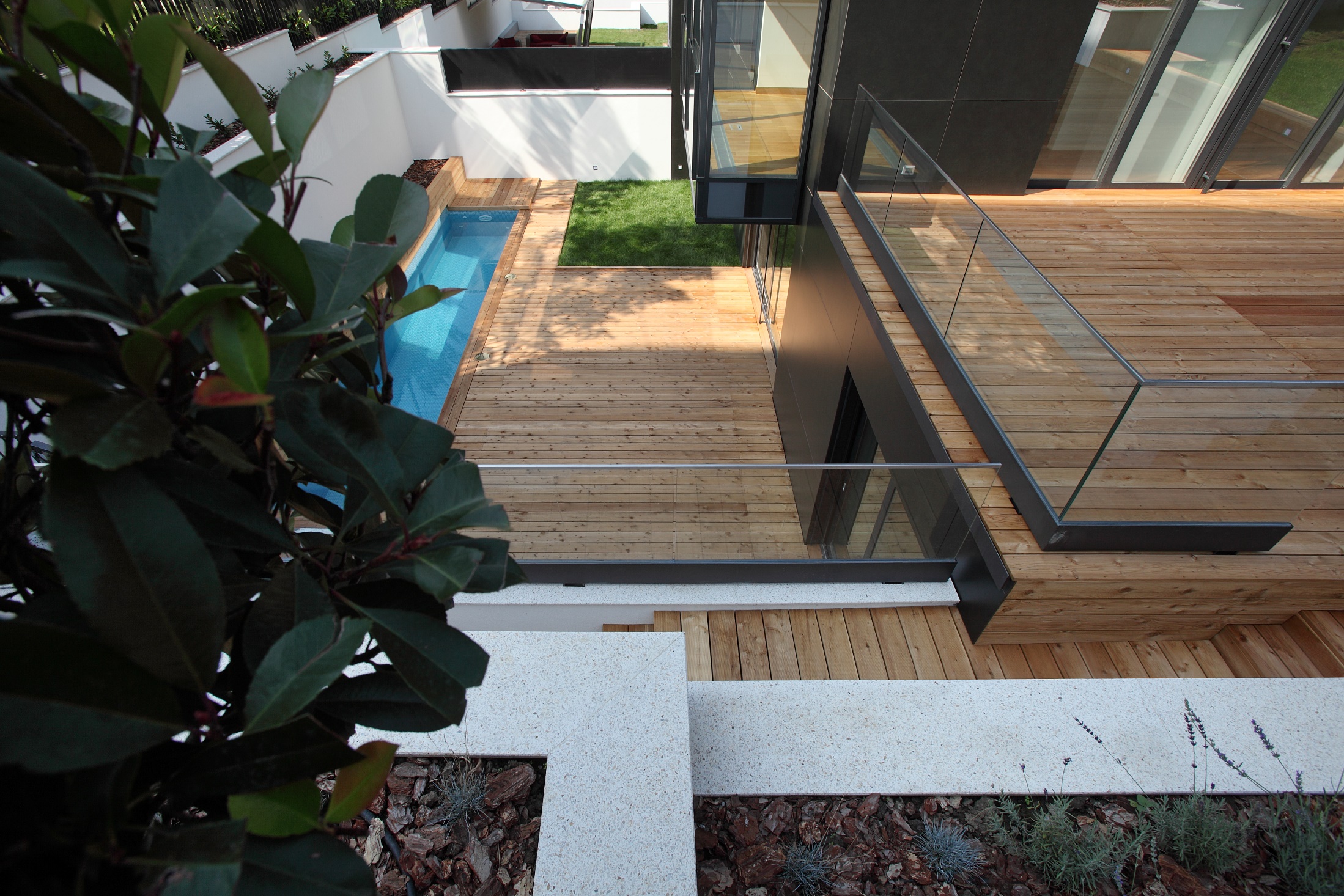 Весна Цагић Милошевић, архитекта
Објекат у Улици Мике Илића
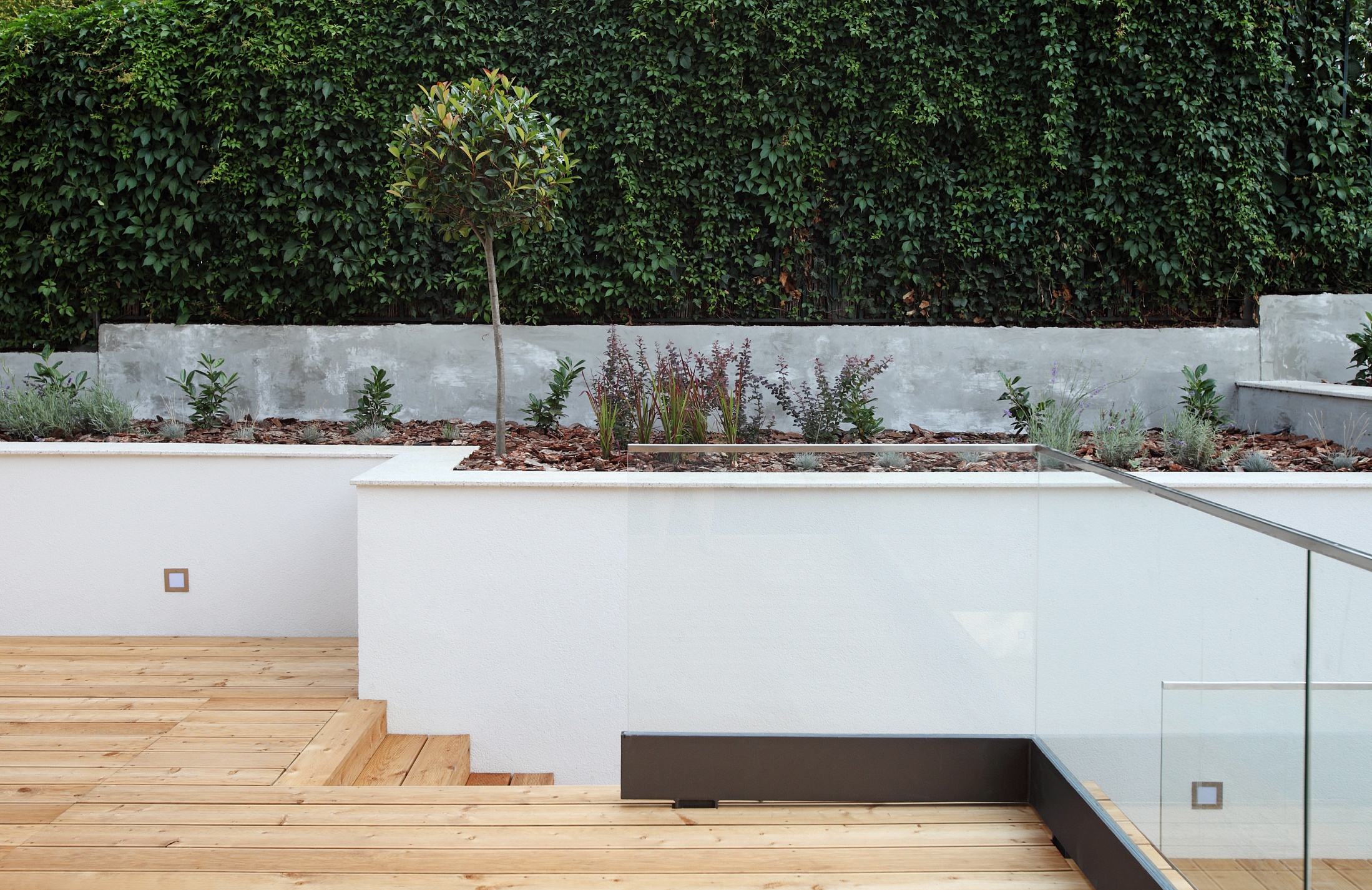 Весна Цагић Милошевић, архитекта
Објекат у Улици Мике Илића
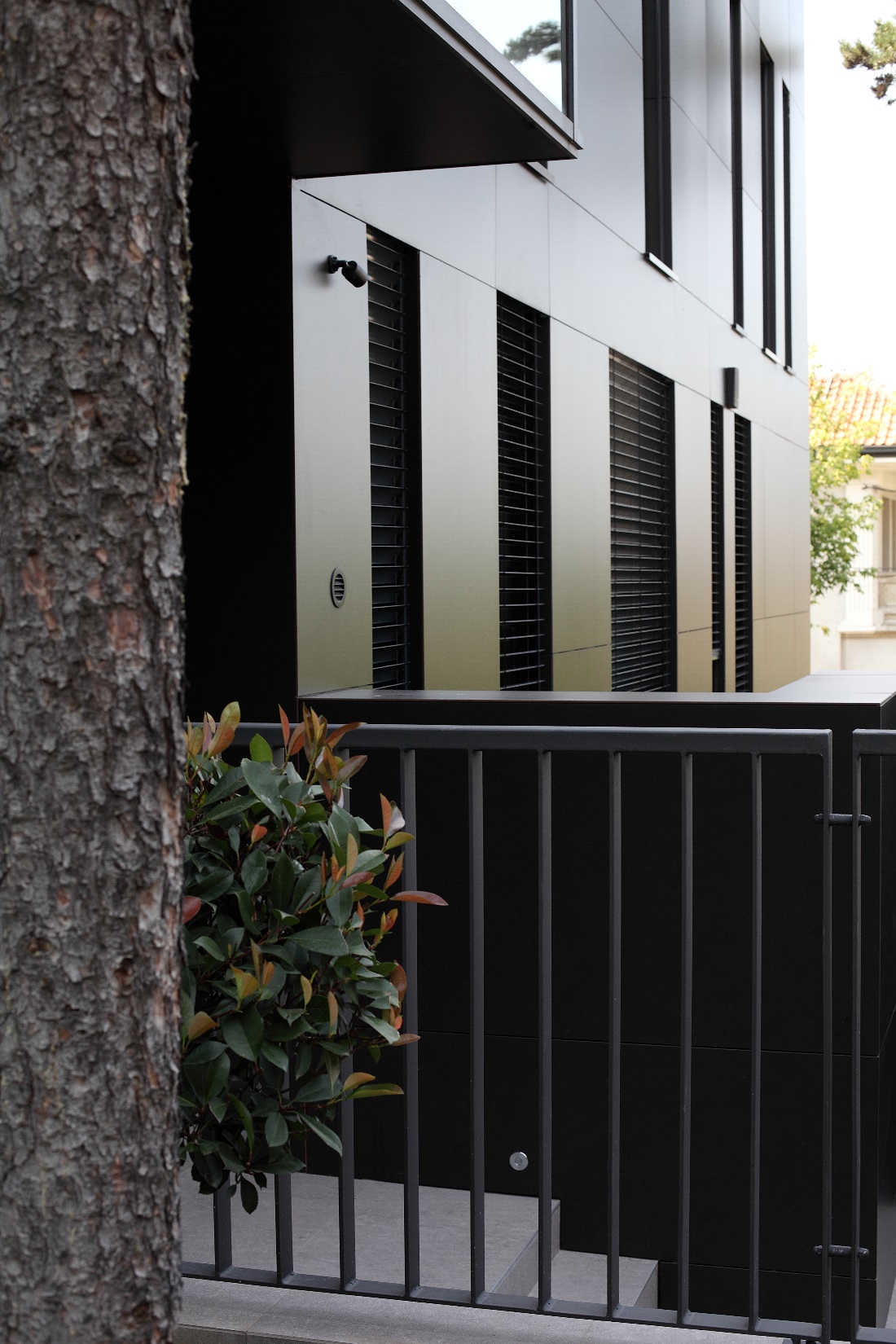 Весна Цагић Милошевић, архитекта
Објекат у Улици Мике Илића
Објекат ОШ „Светозар Марковић“- ентеријер надзиданог дела објекта,
Београд

Аутори:
Дијана Аџемовић Анђелковић
Владимир Анђелковић
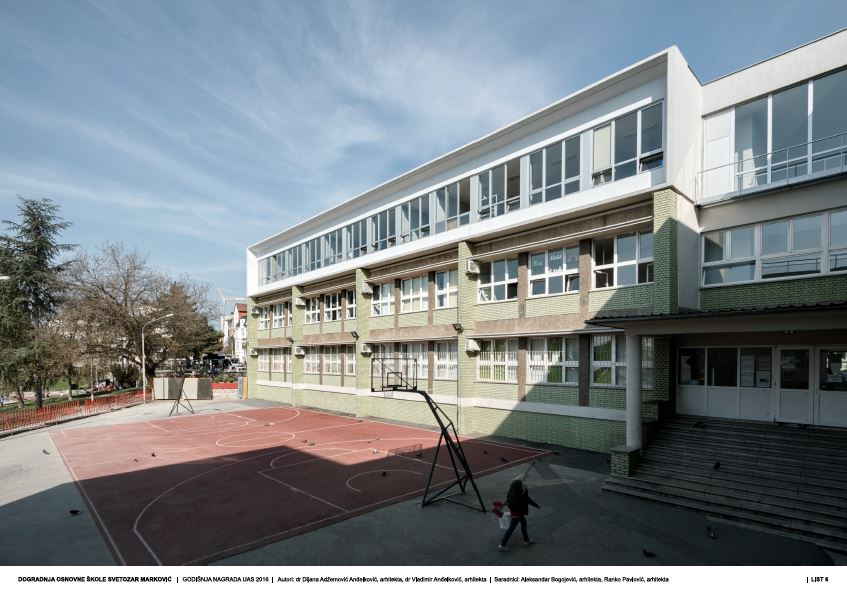 Дијана Аџемовић Анђелковић, архтекта и Владимир Анђелковић, архитекта
Објекат ОШ „Светозар Марковић“- ентеријер надзиданог дела објекта, Београд
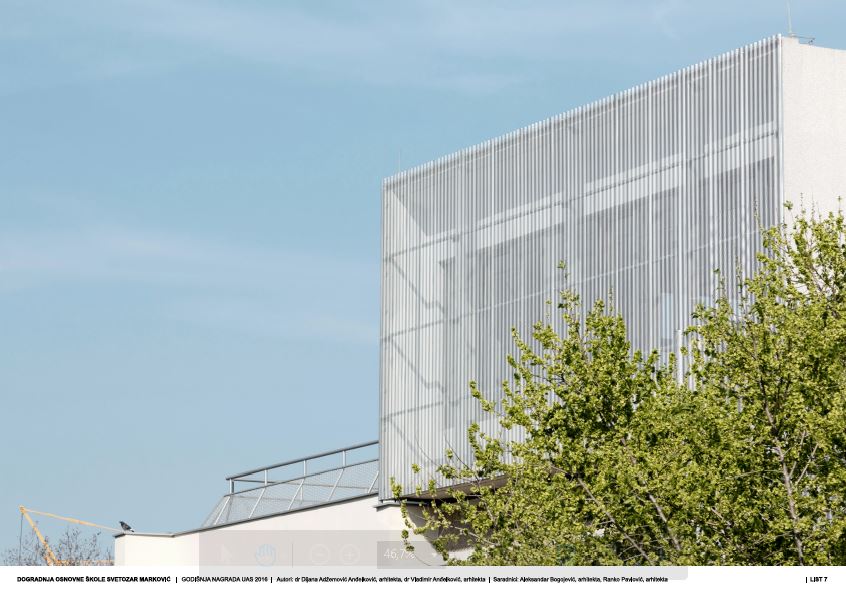 Дијана Аџемовић Анђелковић, архтекта и Владимир Анђелковић, архитекта
Објекат ОШ „Светозар Марковић“- ентеријер надзиданог дела објекта, Београд
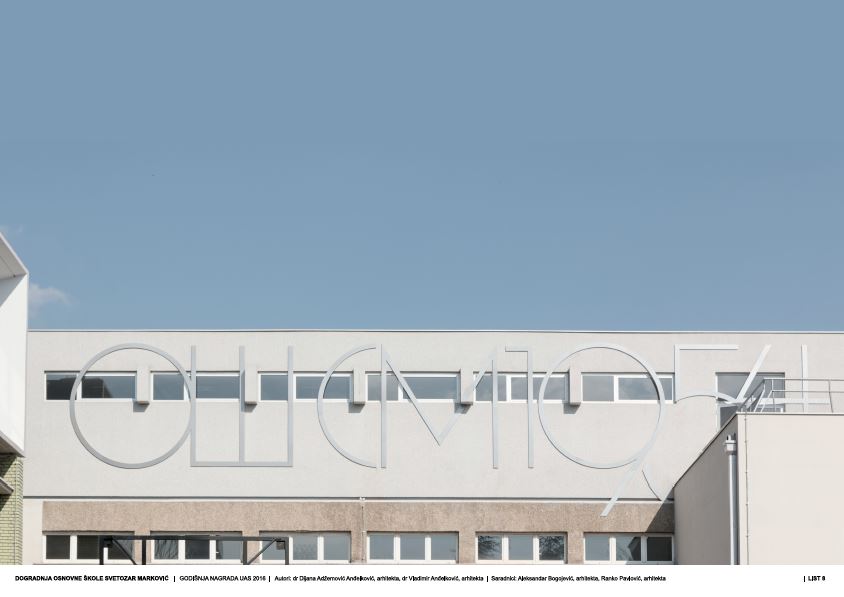 Дијана Аџемовић Анђелковић, архтекта и Владимир Анђелковић, архитекта
Објекат ОШ „Светозар Марковић“- ентеријер надзиданог дела објекта, Београд
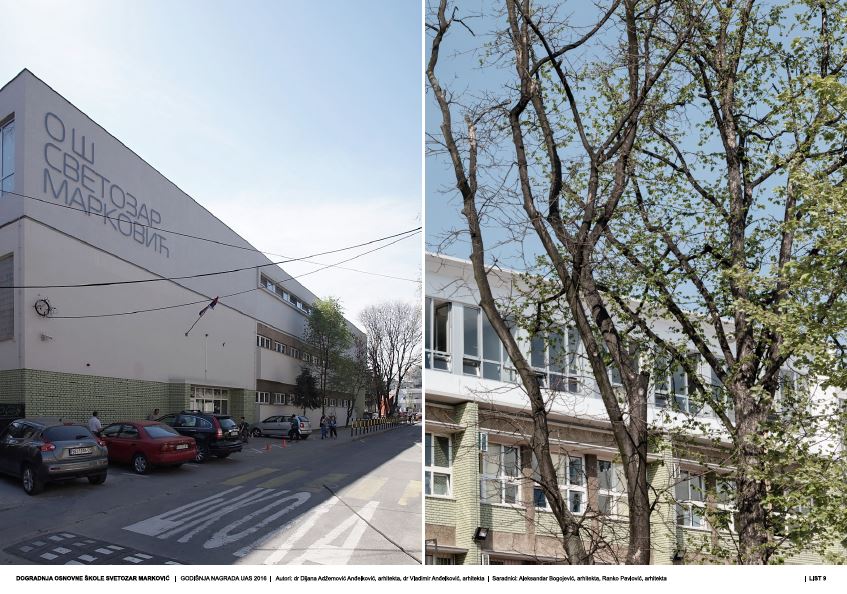 Дијана Аџемовић Анђелковић, архтекта и Владимир Анђелковић, архитекта
Објекат ОШ „Светозар Марковић“- ентеријер надзиданог дела објекта, Београд
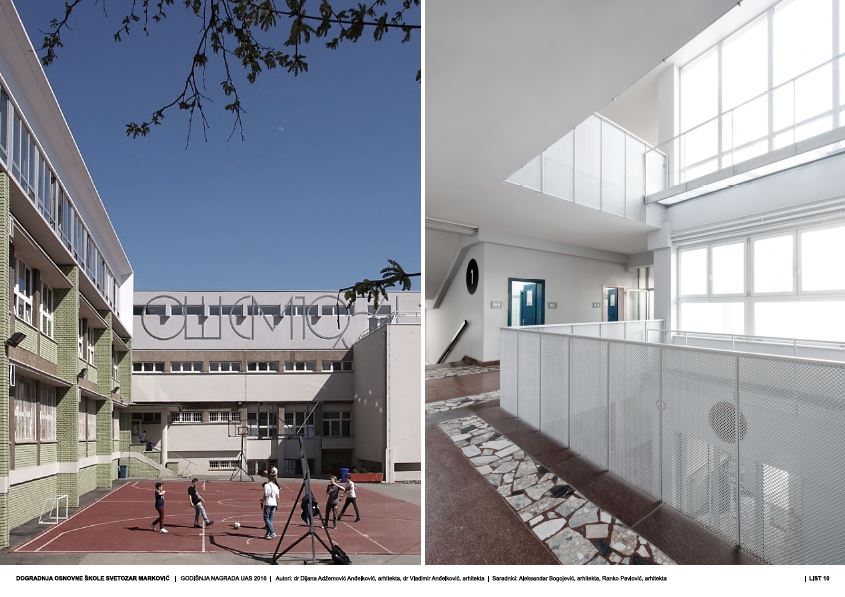 Дијана Аџемовић Анђелковић, архтекта и Владимир Анђелковић, архитекта
Објекат ОШ „Светозар Марковић“- ентеријер надзиданог дела објекта, Београд
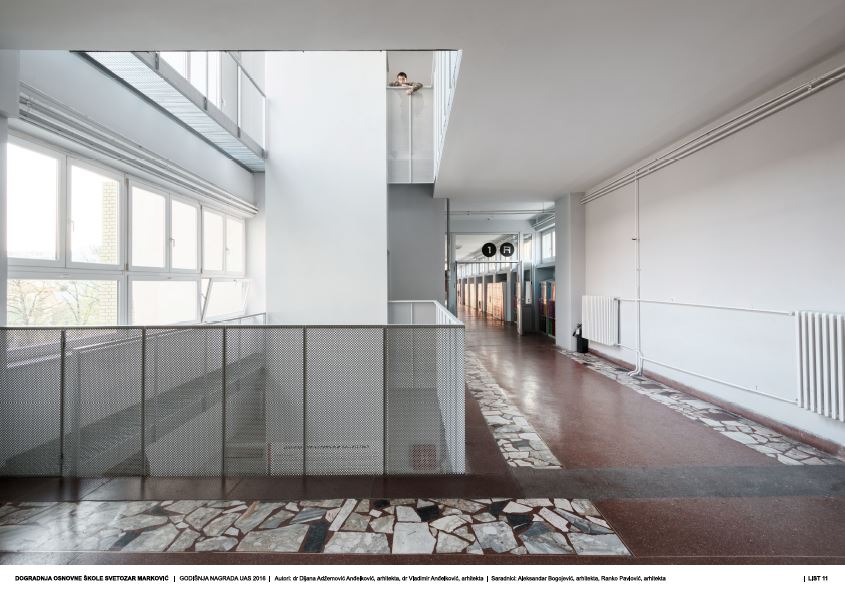 Дијана Аџемовић Анђелковић, архтекта и Владимир Анђелковић, архитекта
Објекат ОШ „Светозар Марковић“- ентеријер надзиданог дела објекта, Београд
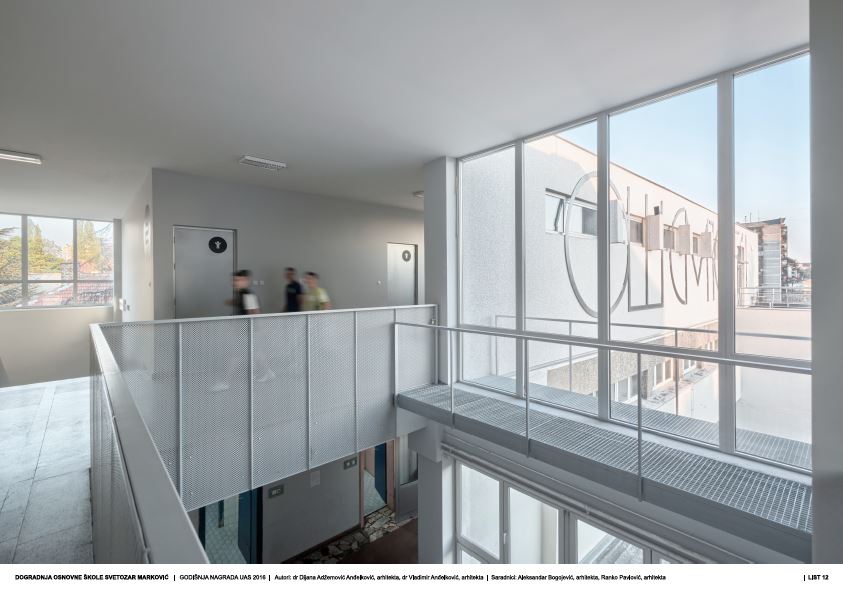 Дијана Аџемовић Анђелковић, архтекта и Владимир Анђелковић, архитекта
Објекат ОШ „Светозар Марковић“- ентеријер надзиданог дела објекта, Београд
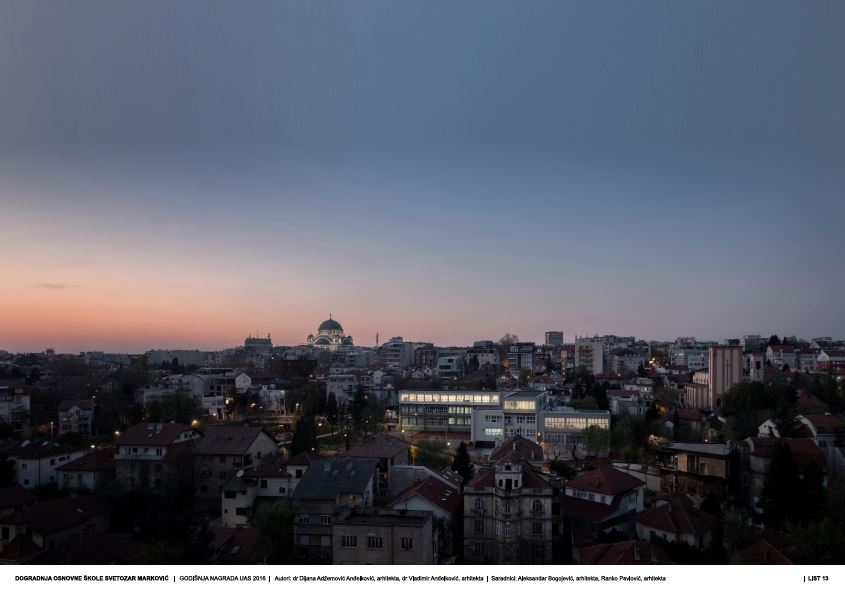 Дијана Аџемовић Анђелковић, архтекта и Владимир Анђелковић, архитекта
Објекат ОШ „Светозар Марковић“- ентеријер надзиданог дела објекта, Београд
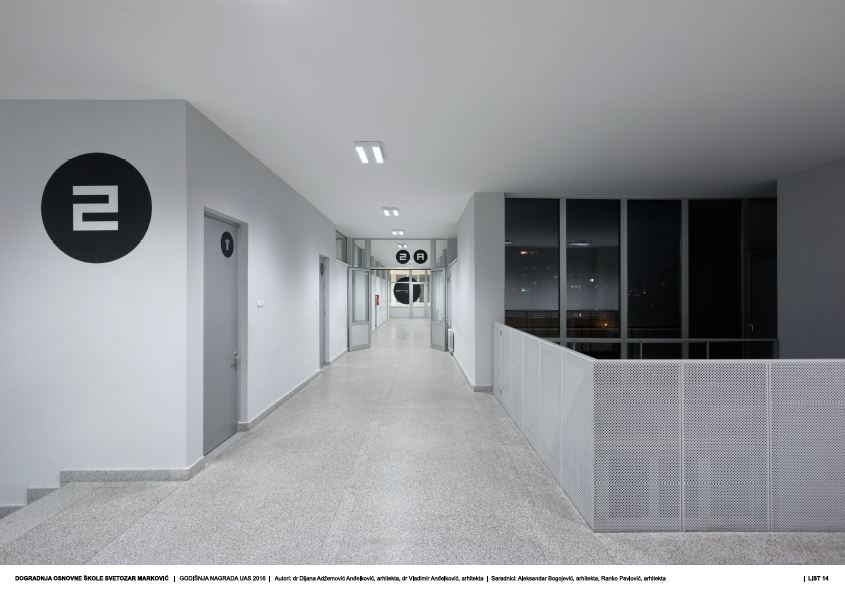 Дијана Аџемовић Анђелковић, архтекта и Владимир Анђелковић, архитекта
Објекат ОШ „Светозар Марковић“- ентеријер надзиданог дела објекта, Београд
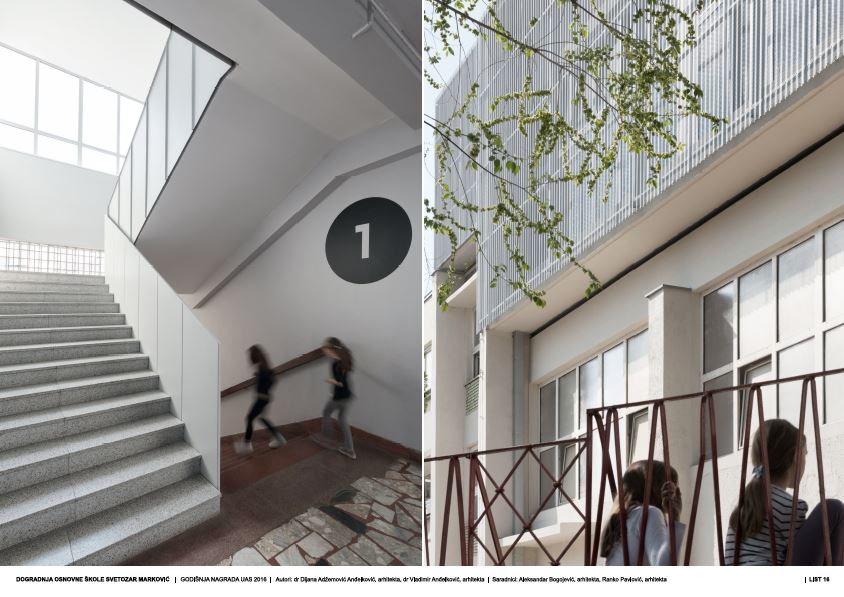 Дијана Аџемовић Анђелковић, архтекта и Владимир Анђелковић, архитекта
Објекат ОШ „Светозар Марковић“- ентеријер надзиданог дела објекта, Београд
N1 Housing, 
Крагујевац
Аутори
Петар Симовић
Марија Симовић
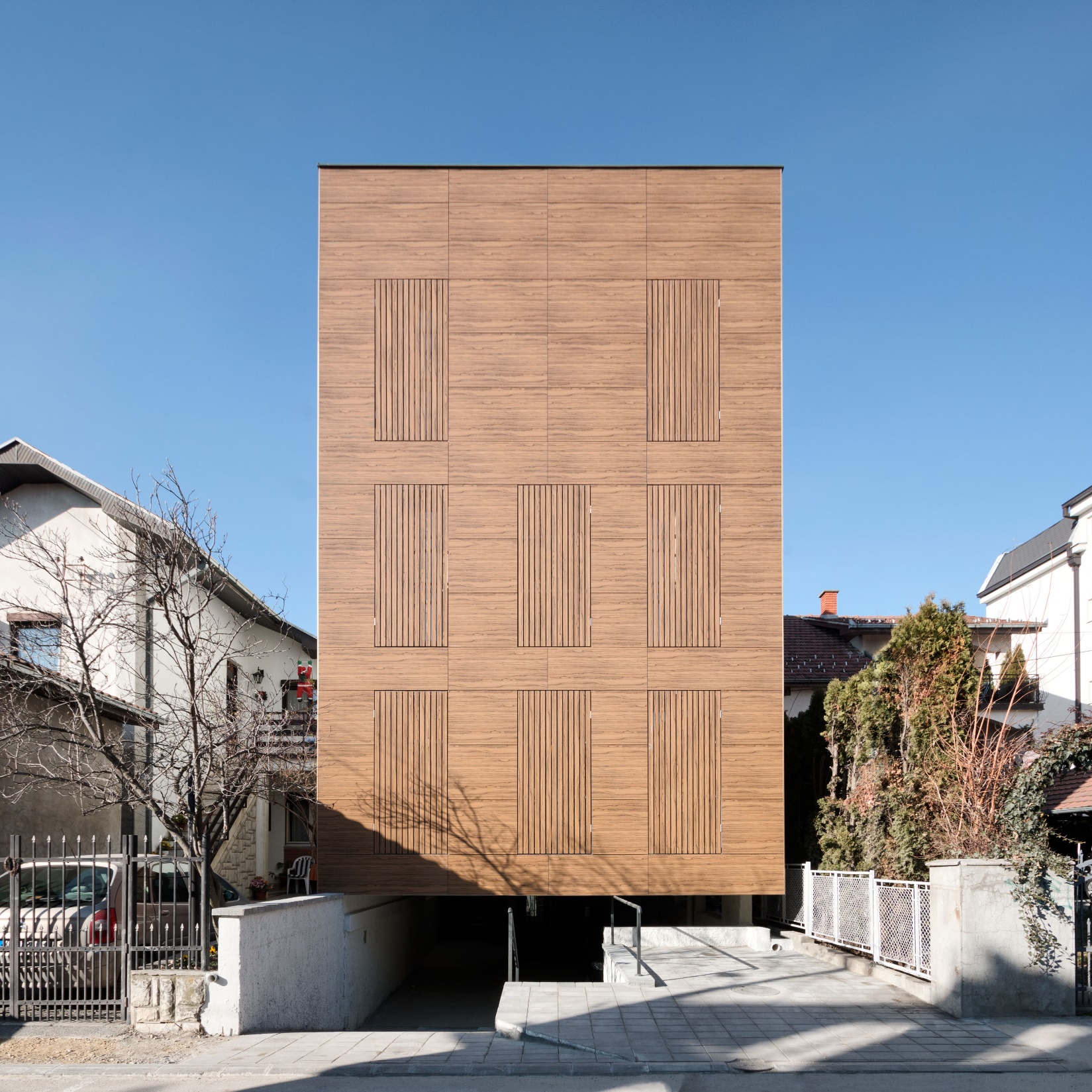 Петар Симовић, архитекта и Марија Симовић, архитекта
N1 Housing, Крагујевац
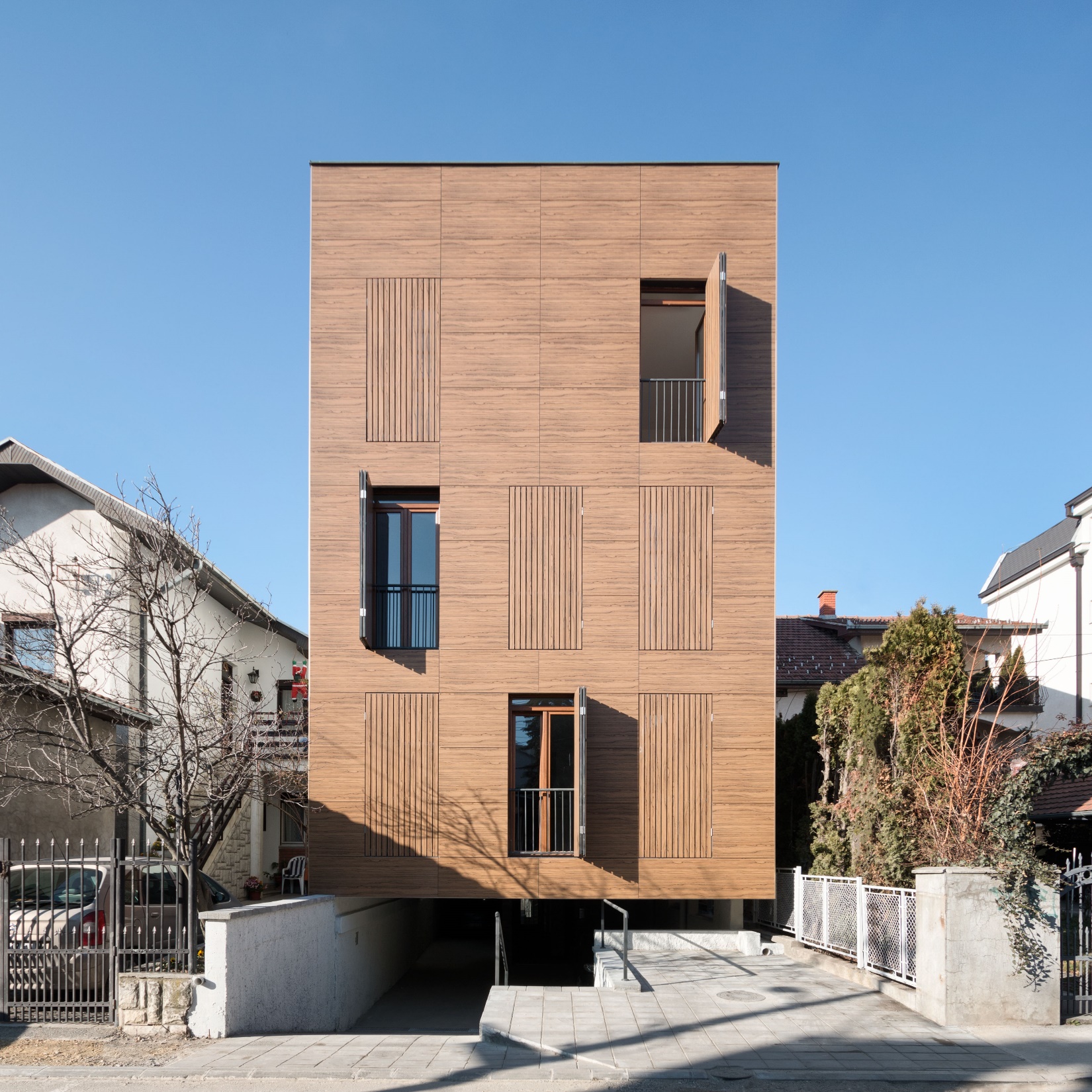 Петар Симовић, архитекта и Марија Симовић, архитекта
N1 Housing, Крагујевац
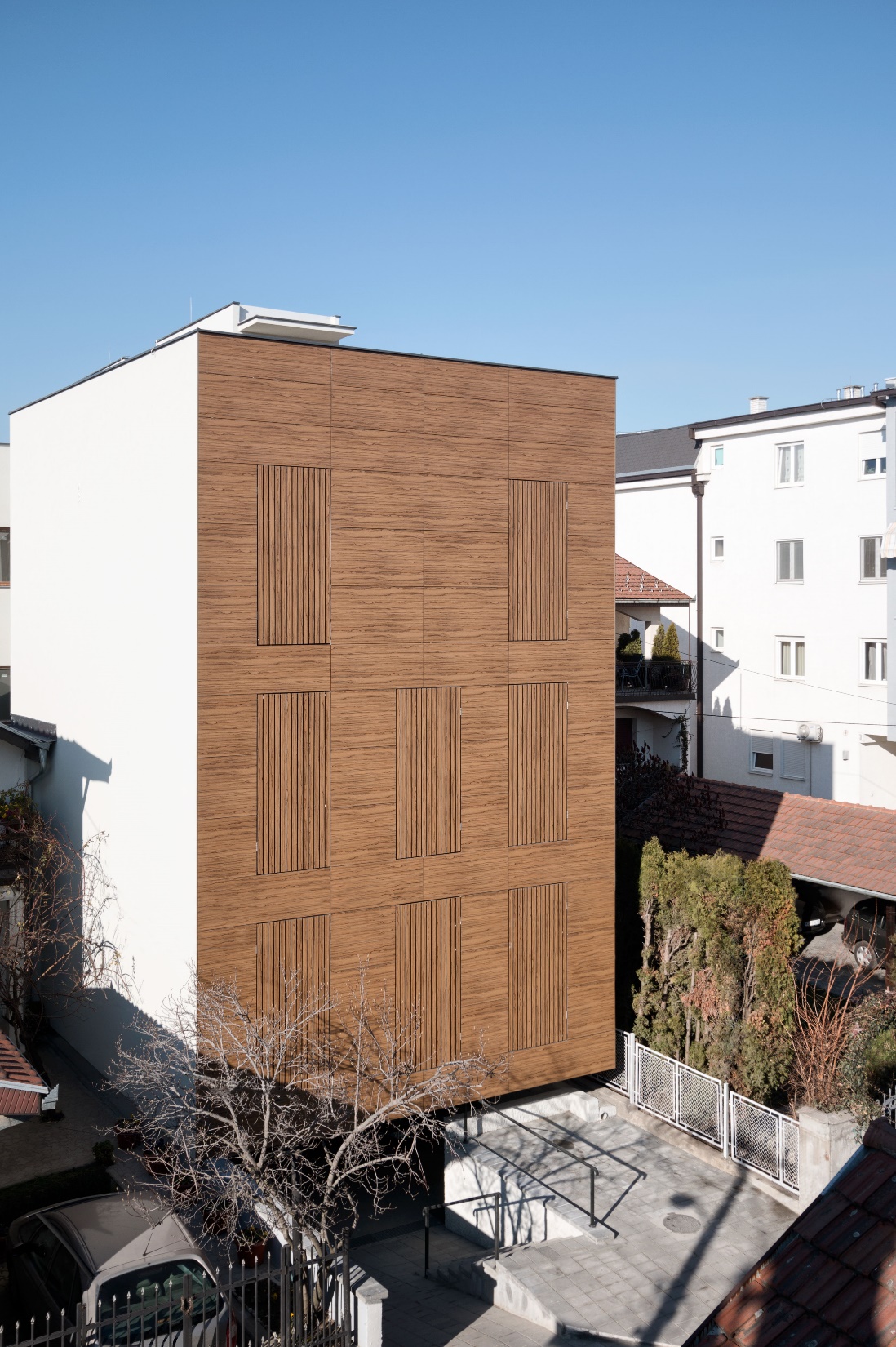 Петар Симовић, архитекта и Марија Симовић, архитекта
N1 Housing, Крагујевац
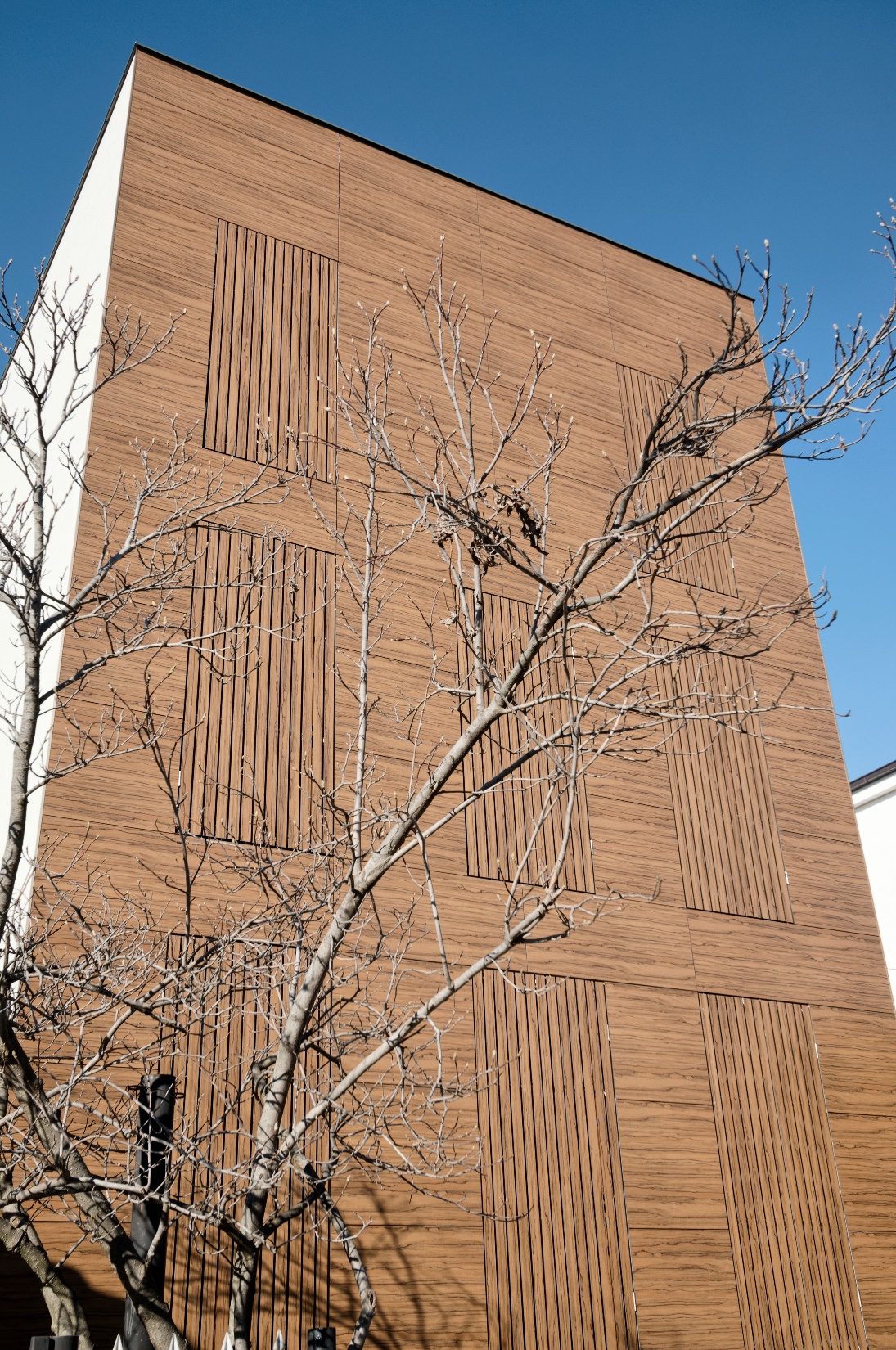 Петар Симовић, архитекта и Марија Симовић, архитекта
N1 Housing, Крагујевац
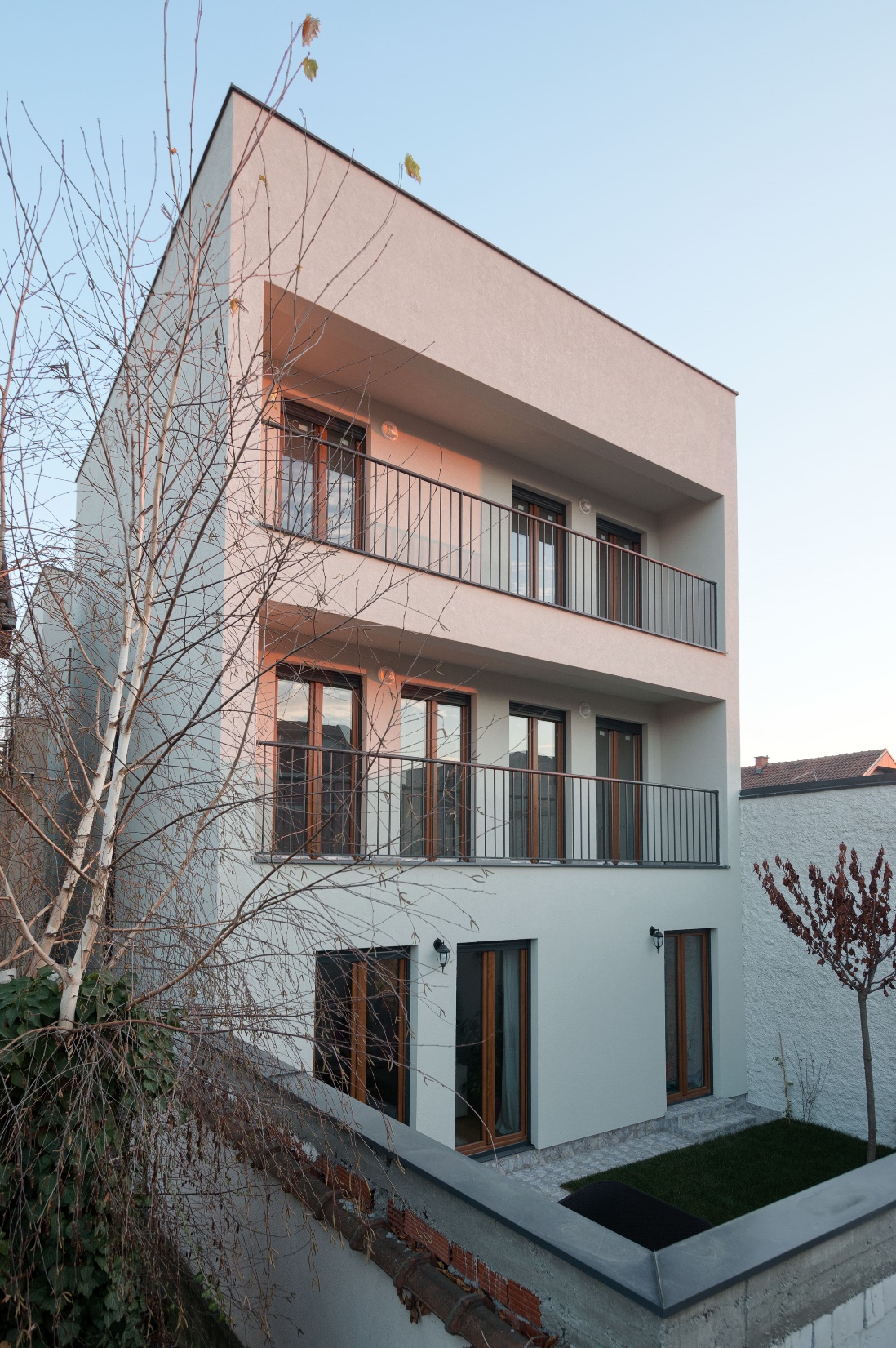 Петар Симовић, архитекта и Марија Симовић, архитекта
N1 Housing, Крагујевац
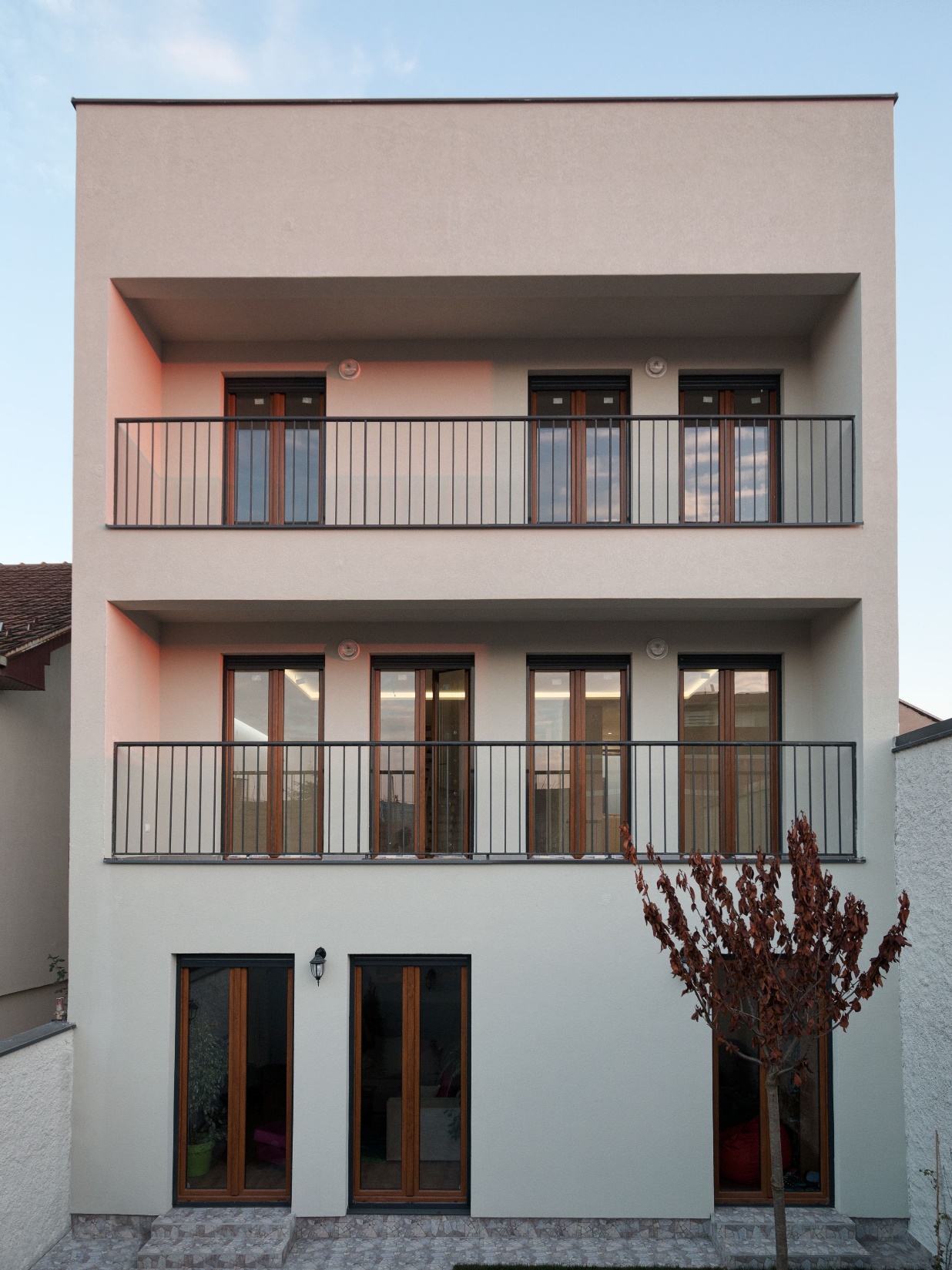 Петар Симовић, архитекта и Марија Симовић, архитекта
N1 Housing, Крагујевац
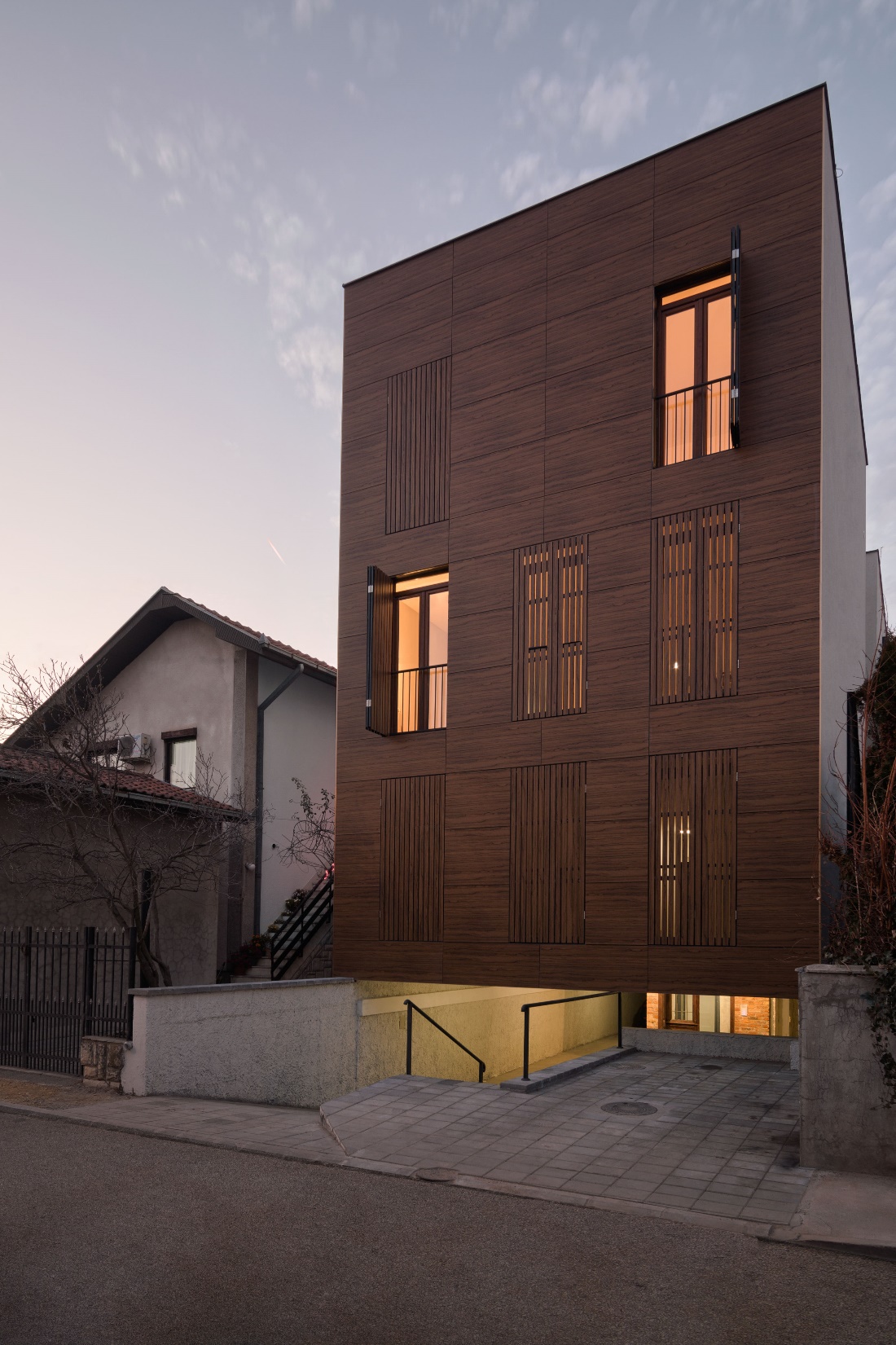 Петар Симовић, архитекта и Марија Симовић, архитекта
N1 Housing, Крагујевац
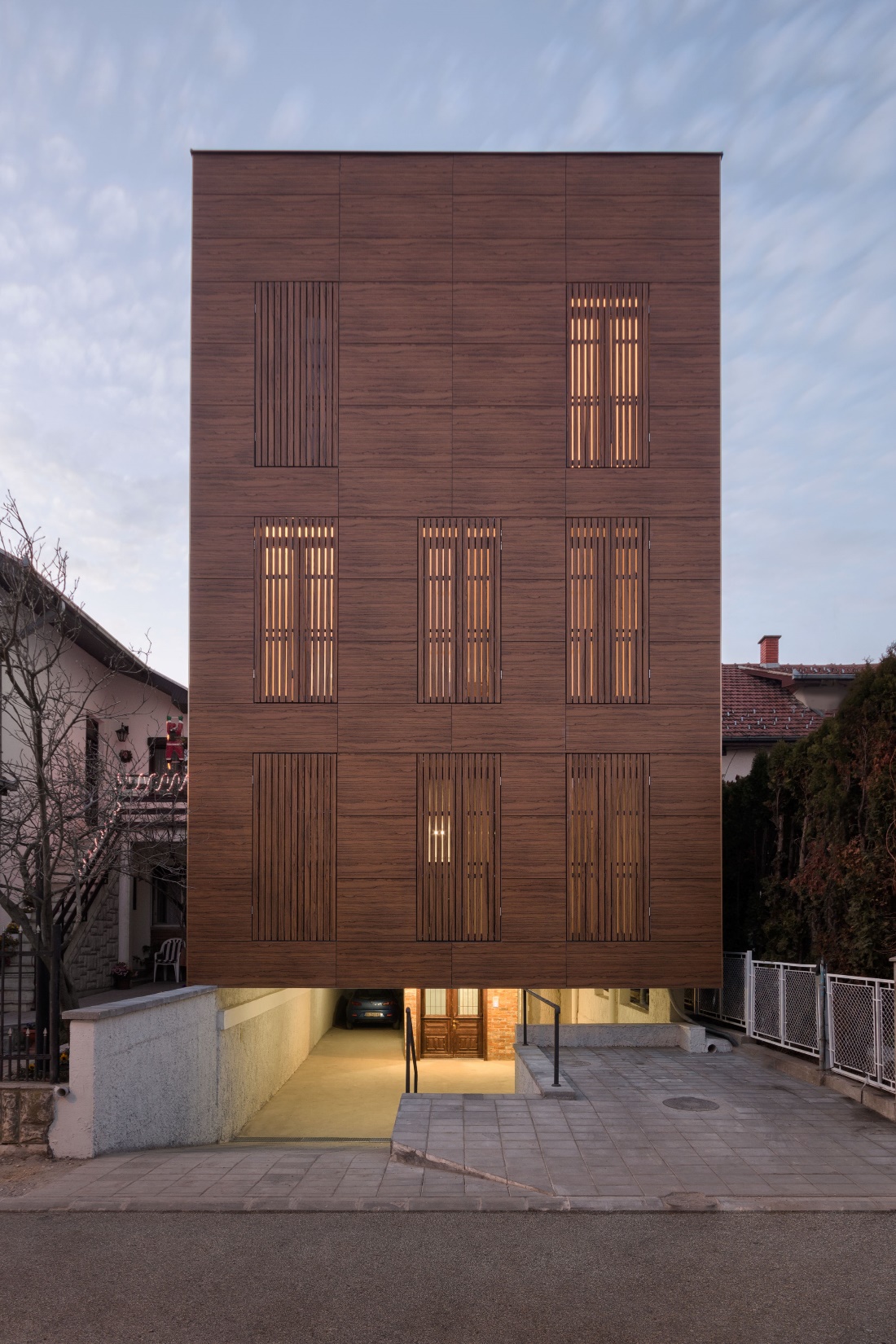 Петар Симовић, архитекта и Марија Симовић, архитекта
N1 Housing, Крагујевац
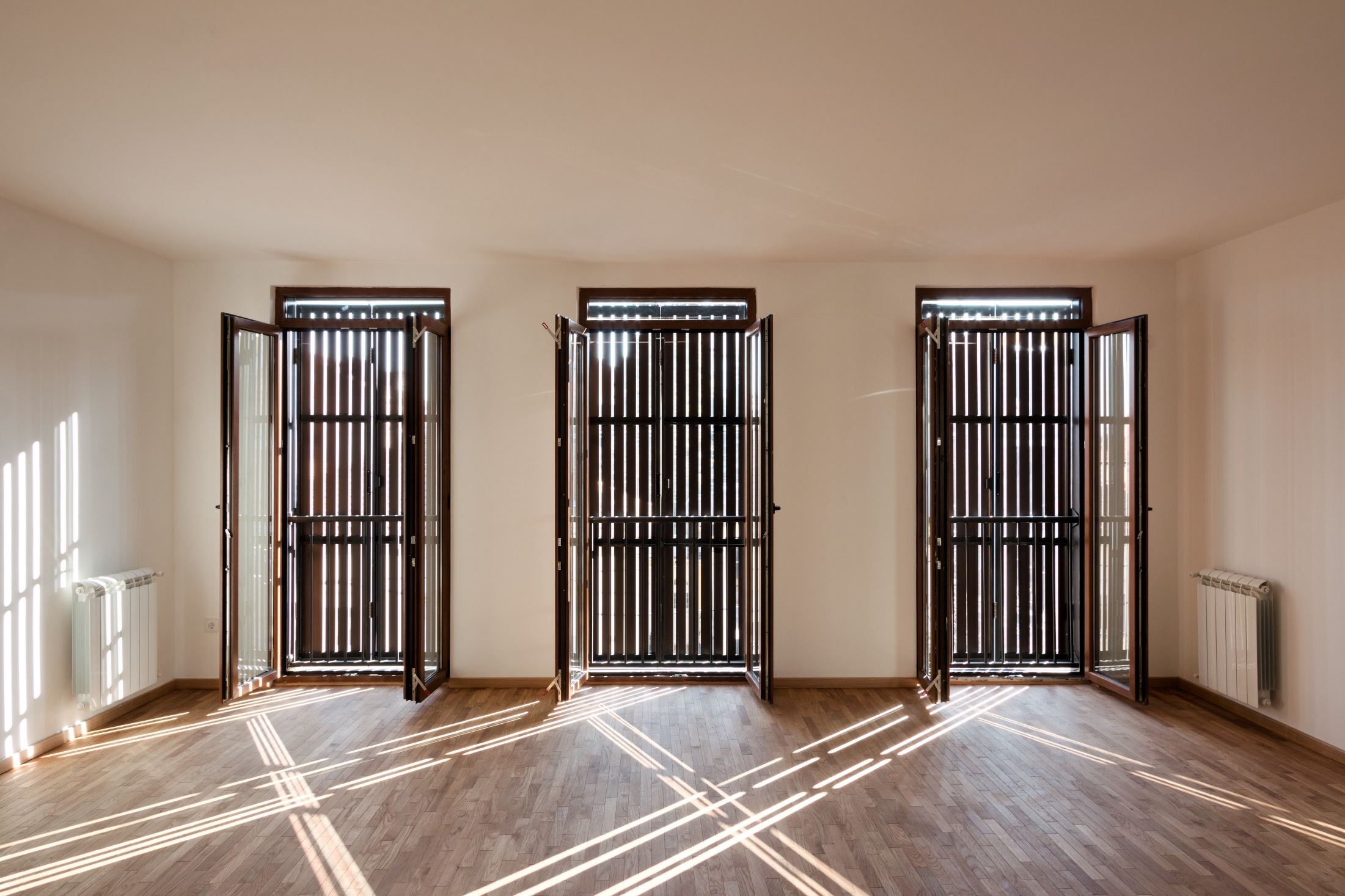 Петар Симовић, архитекта и Марија Симовић, архитекта
N1 Housing, Крагујевац
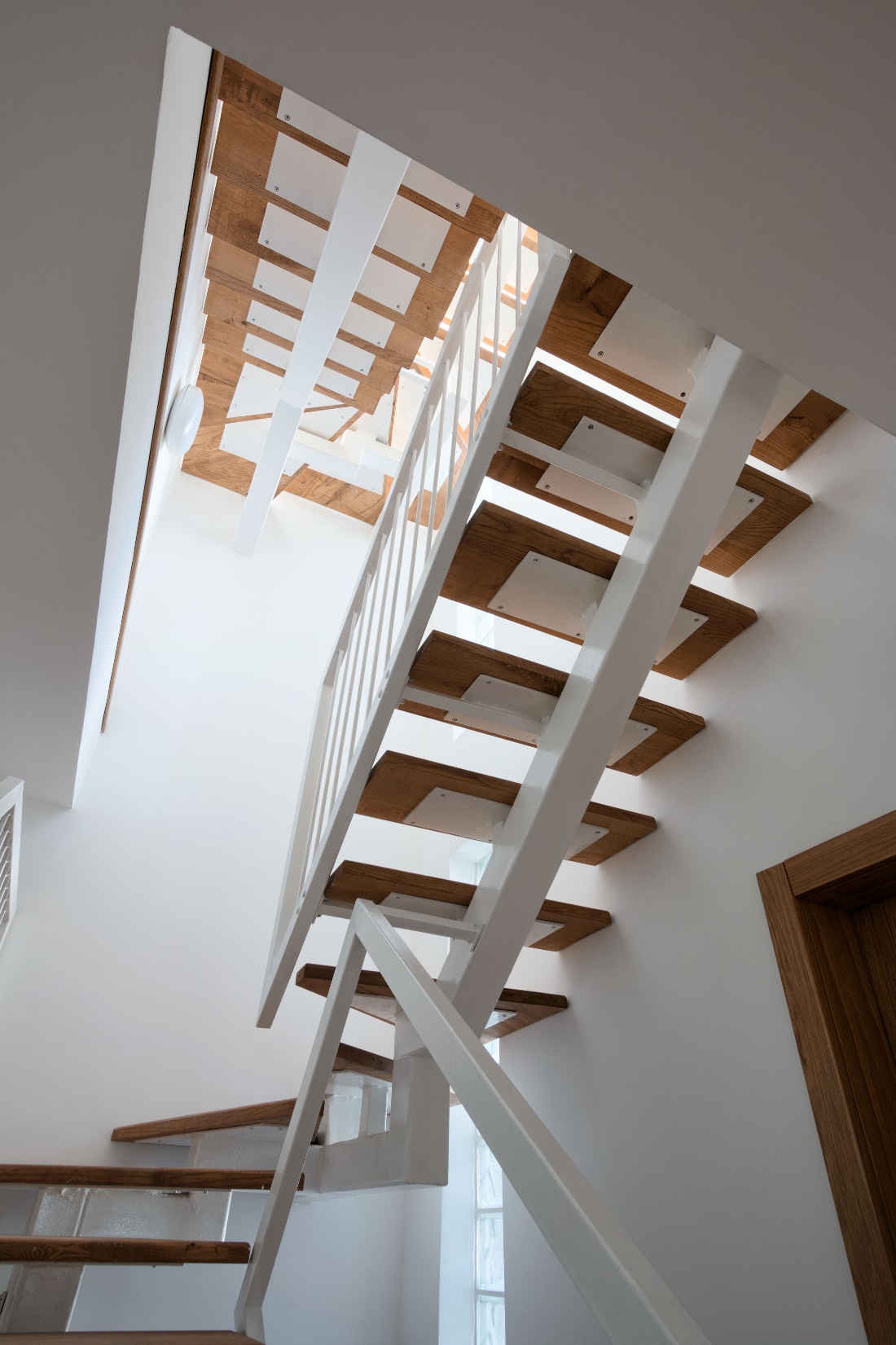 Петар Симовић, архитекта и Марија Симовић, архитекта
N1 Housing, Крагујевац
Студентски пројекат архитектуре за 2016.
Мултифункционални објекат „Орао“,
 Београд

Александра Стевановић, студент архитектуре
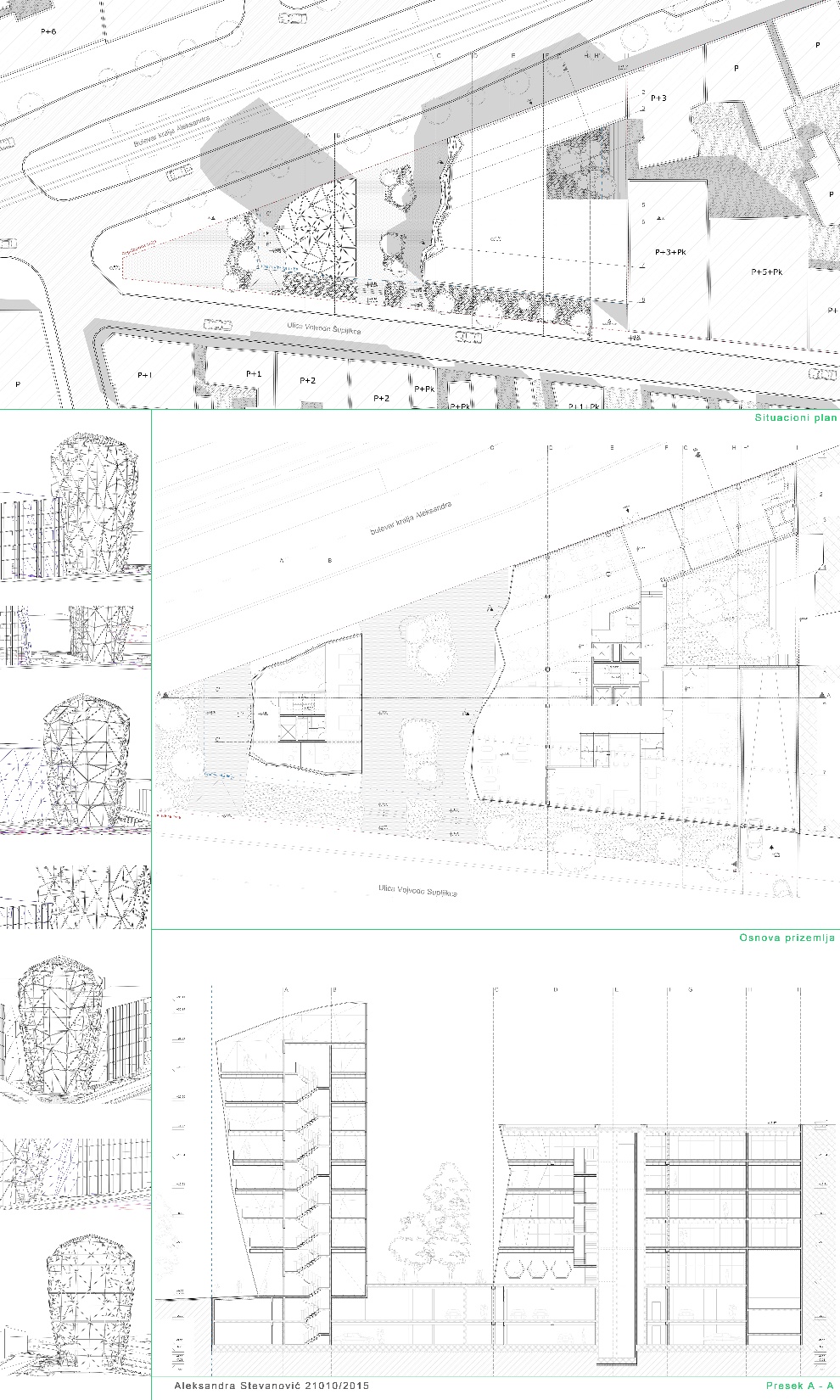 Александра Стевановић, студент архитектуре
Мултифункционални објекат „Орао“
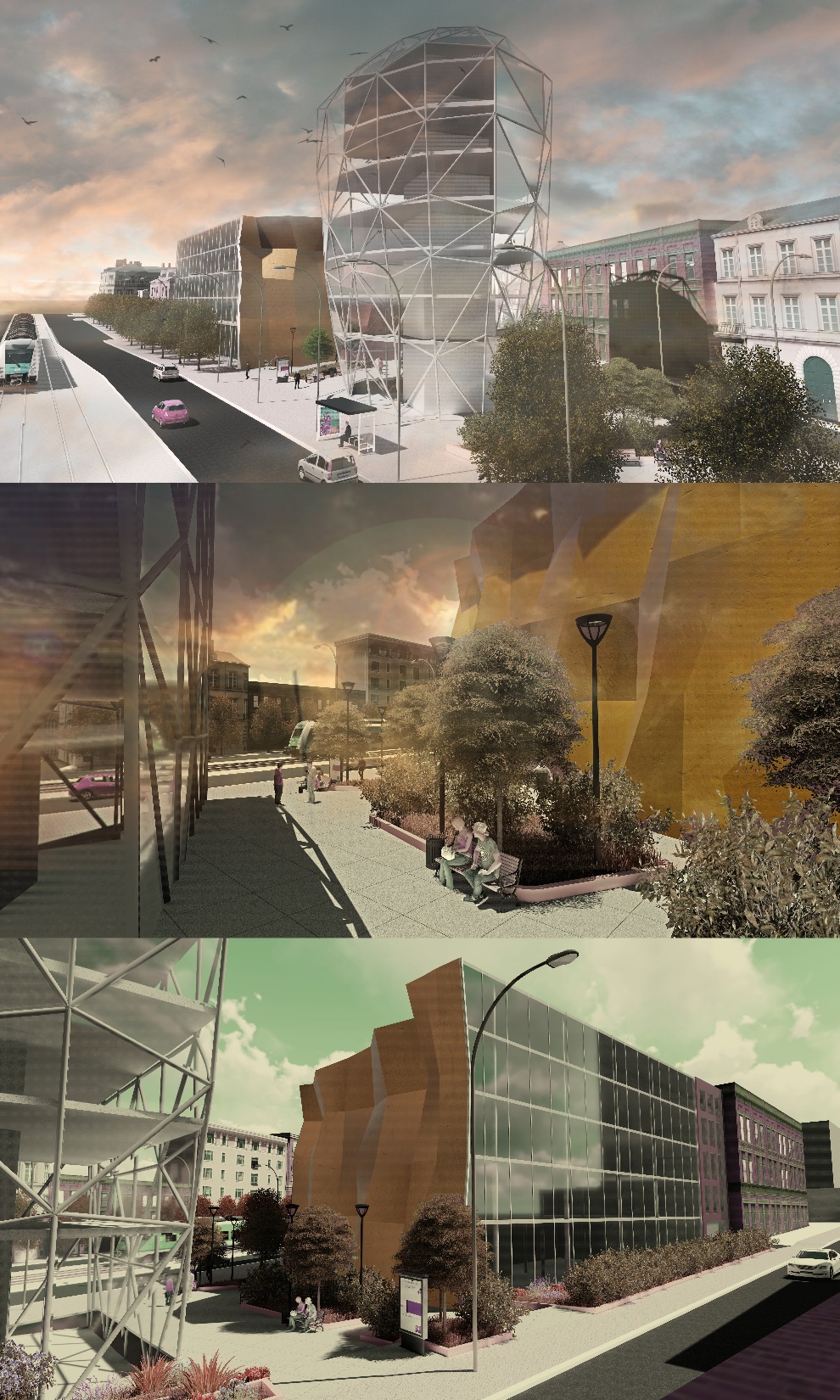 Александра Стевановић, студент архитектуре
Мултифункционални објекат „Орао“
Социјално становање

Сања Цветковић, студент архитектуре
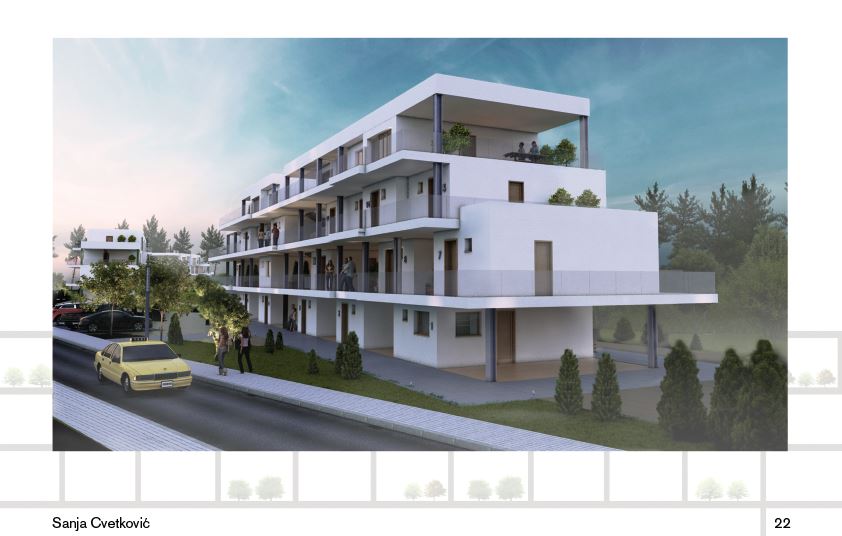 Сања Цветковић, студент архитектуре
Социјално становање
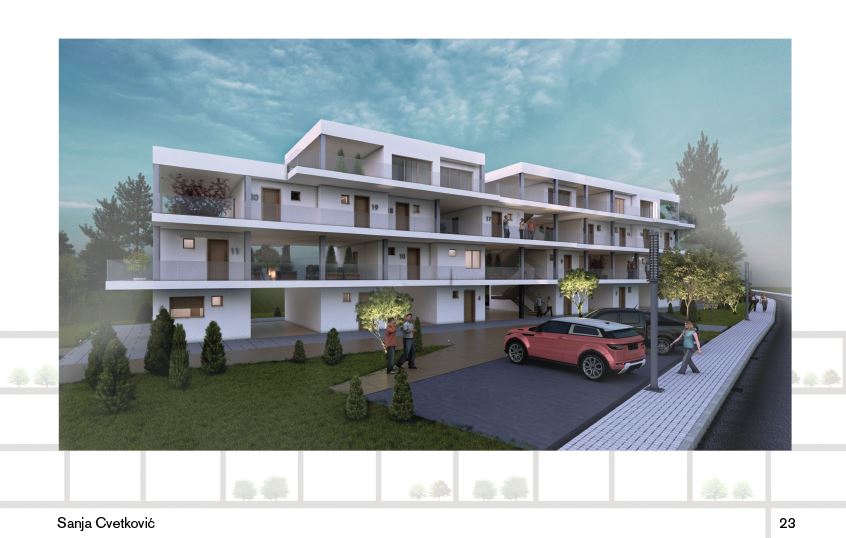 Сања Цветковић, студент архитектуре
Социјално становање
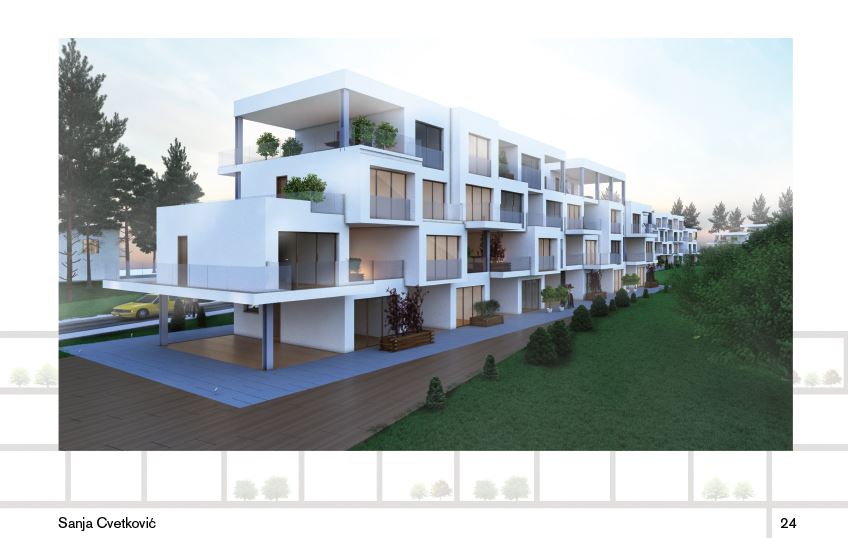 Сања Цветковић, студент архитектуре
Социјално становање
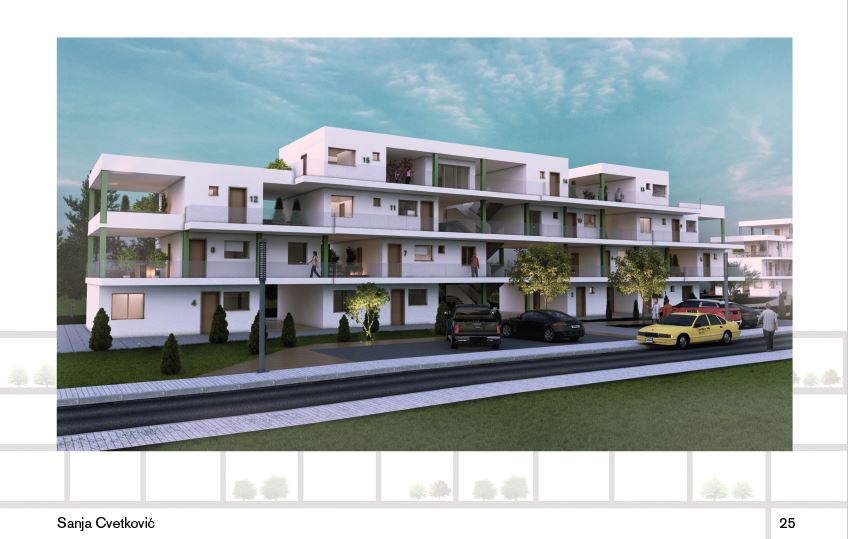 Сања Цветковић, студент архитектуре
Социјално становање
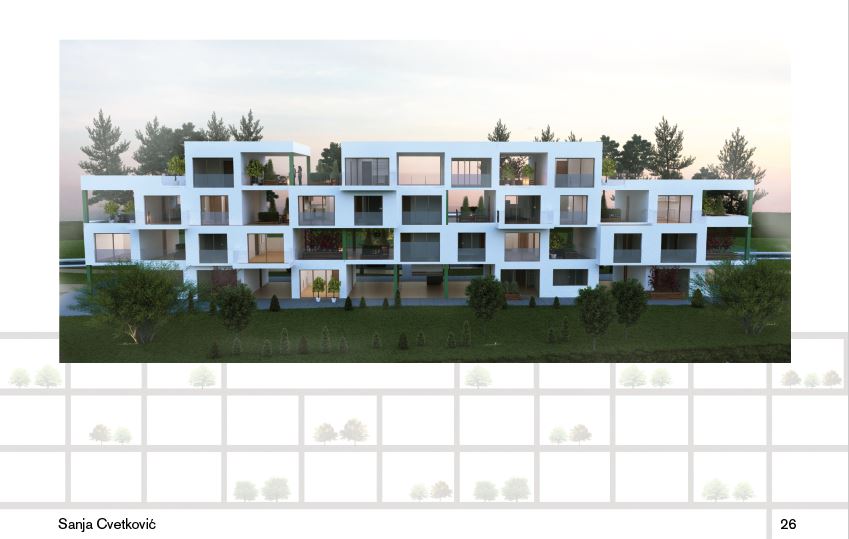 Сања Цветковић, студент архитектуре
Социјално становање
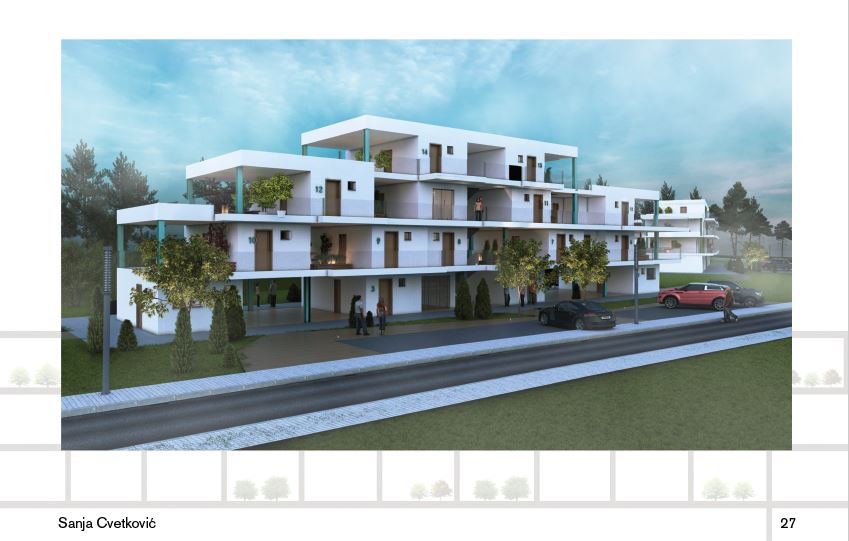 Сања Цветковић, студент архитектуре
Социјално становање
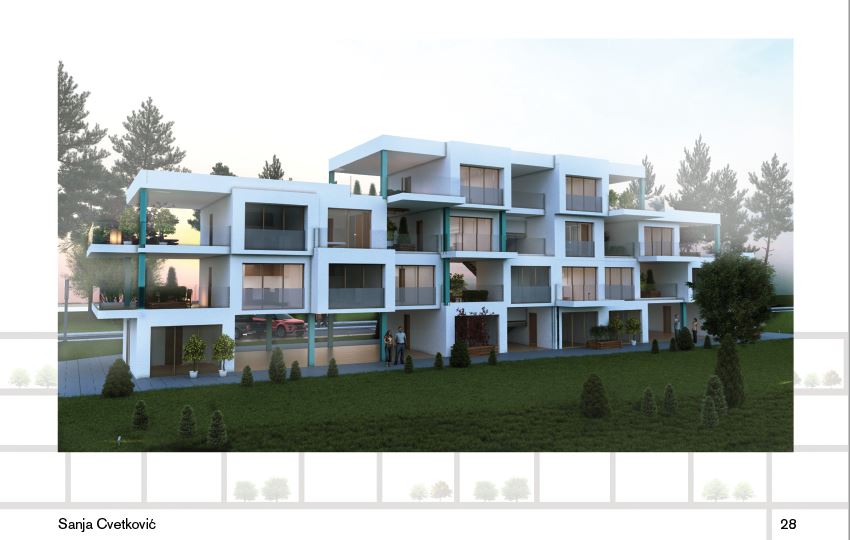 Сања Цветковић, студент архитектуре
Социјално становање
Жири за доделу награде :

Лазар Кузманов, архитекта, председник жирија

и чланови: 
Сањин Грбић, архитекта, Београд
Игор Рајковић, архитекта, Београд
Горан Јовановић, архитекта Ниш
Александар Рацков, архитекта, Зрењанин